Détection des trains de clics d’Odontocètes
projet Guyane GEPOG
Pierre Mahé, Nicolas Deloustal et Hervé Glotinpierre.mahe@univ-tln.fr, nicolas.deloustal83@gmail.com, glotin@univ-tln.fr
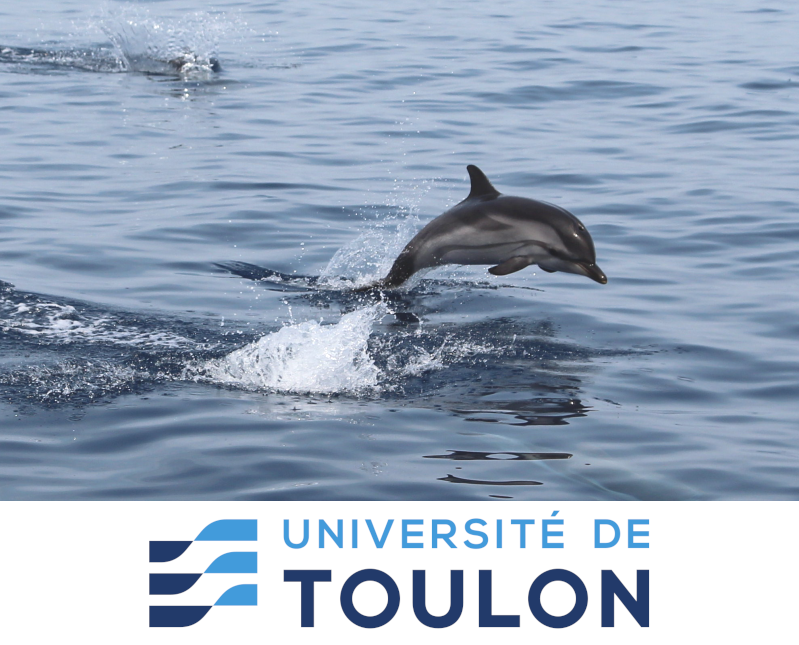 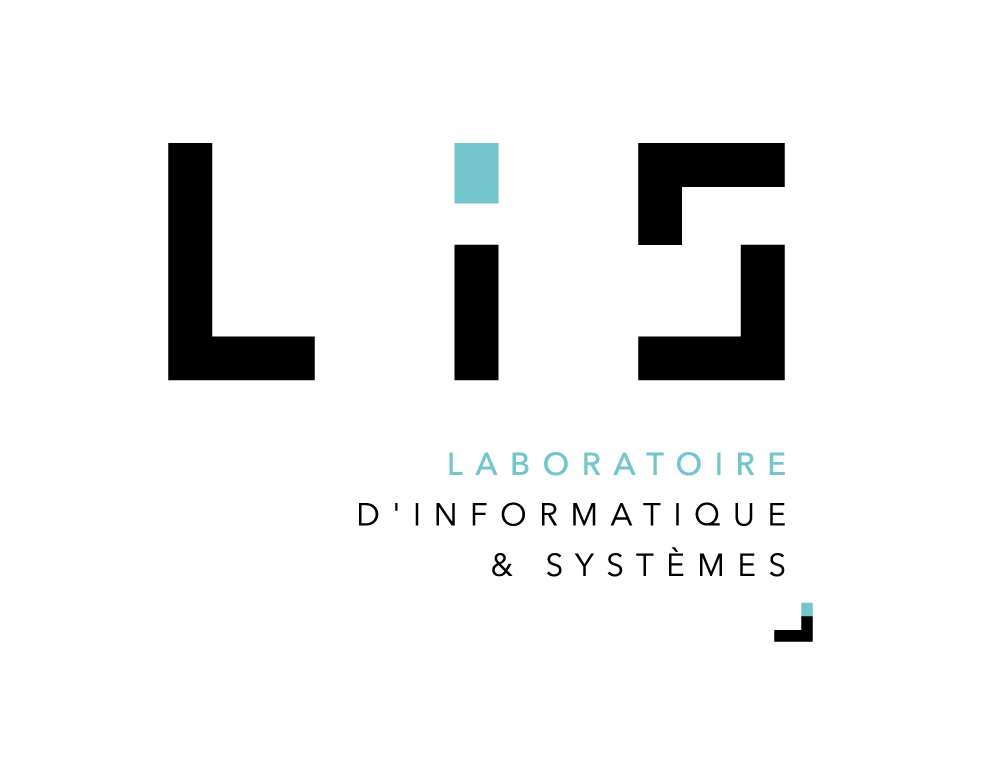 17 Février 2023
Enregistrements
Caractéristique des enregistrements :
Enregistrement discontinu, 1 min toute les 20 mins (ou 10 mins)  
Fréquence d'échantillonnage : 512 kHz
22k fichiers soit ~365h, actuellement sur nos serveurs
Les enregistrements sont très riches : nombre d’espèces, récif, bruit entropique …
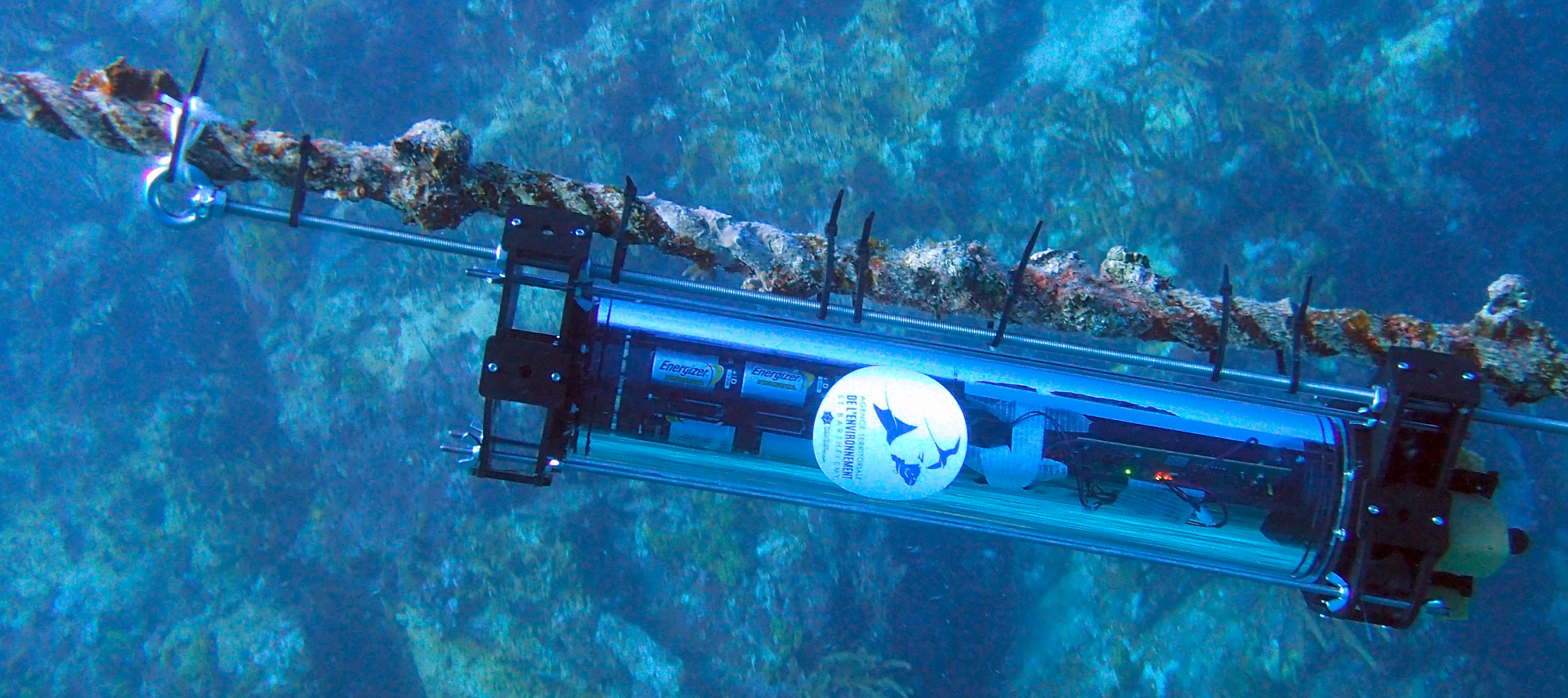 ‹#›
Enregistrements
‹#›
Point de départ et Objectifs
Analyser la présence d’odontocètes grâce aux trains de clics.
Besoin de créer un détecteur de clics d’odontocètes (classification binaire).

Annotations de la base : 
Annotations partielles des trains de clics
30 fichiers annotés répartis sur 7 sessions CARI’MAM (dont 1 session de Riv. de Cayenne)
3k annotations (positif/négatif) 
Train de clics annotés :  Dauphins (plusieurs espaces), Koggia, ZiphusPas de  Cachalot
‹#›
Idée du détecteur
Observation : Les clics semblent avoir des formes stéréotypiques
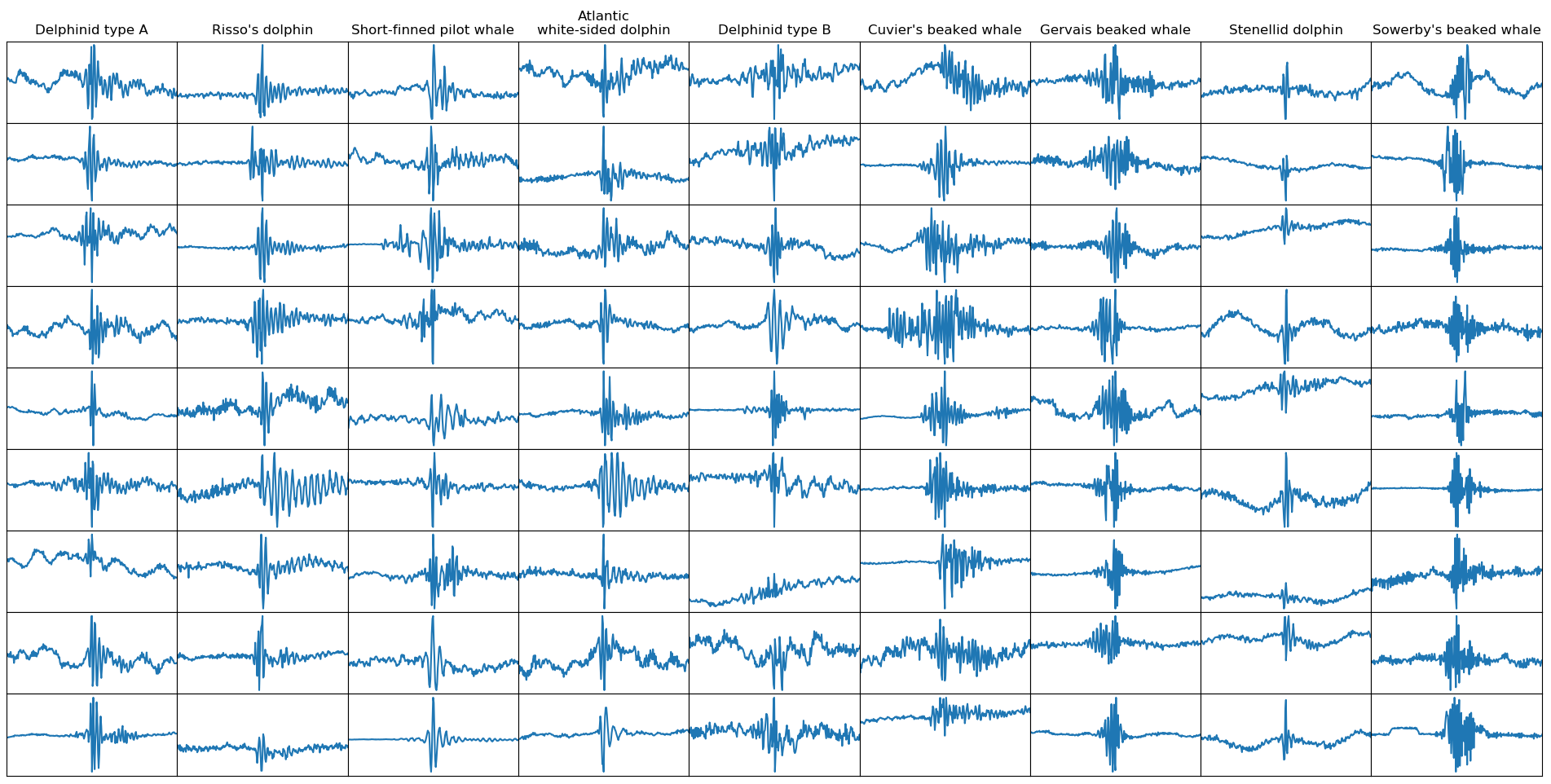 ‹#›
Idée du détecteur
Créer un détecteur qui va se concentrer sur le contenu fréquentiel du clics.
Classifier clics CNN
Prédiction binaire
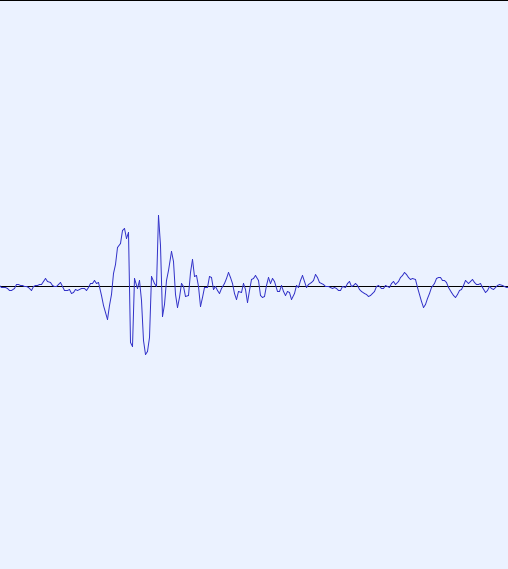 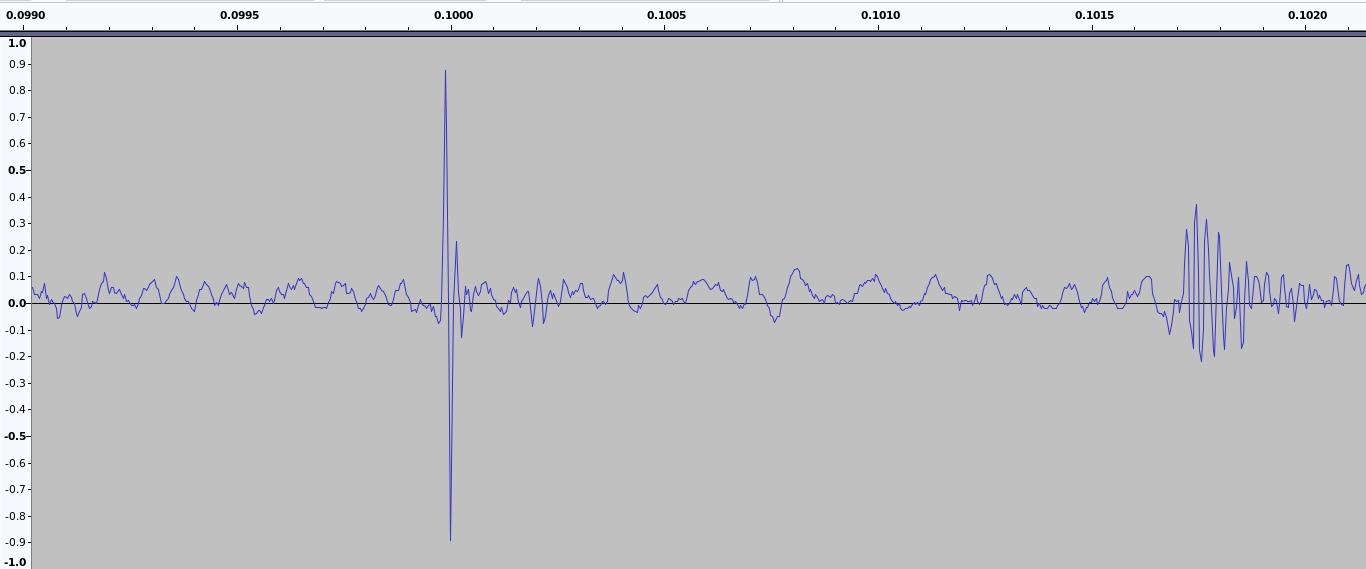 1ms
Embedding
Performance moyenne par manque d’annotation
‹#›
Prédiction du détecteur
Un résultat entre 0 et 1 pour chaque trame de 1ms.
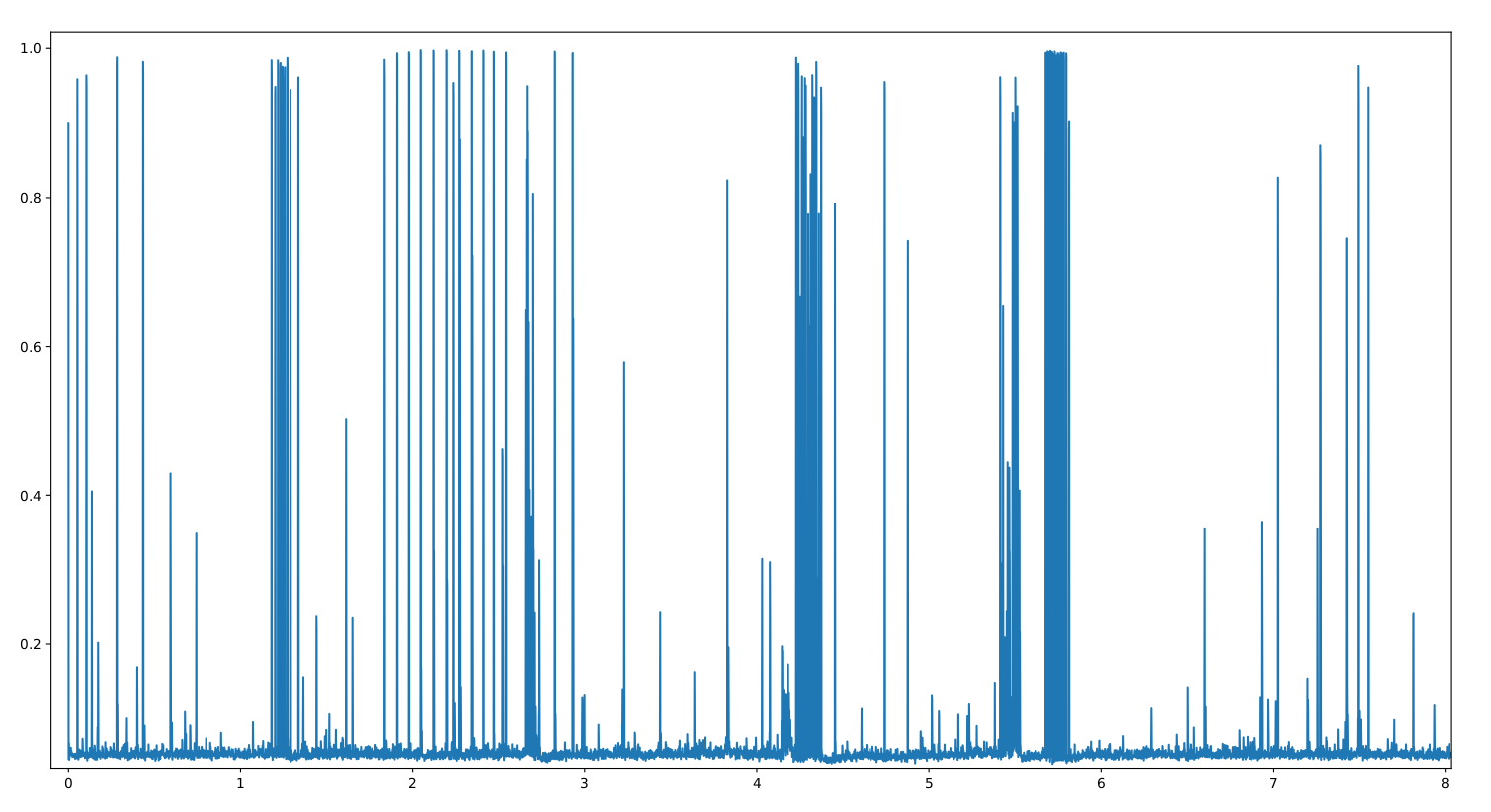 ‹#›
Augmentation des annotations 1
Approche “human in the loop”
Utilisation du détecteur de clics pour déterminer les fichiers susceptibles de contenir des trains de clics.
Pour chaque fichier, un histogramme des valeurs prédites être tracées
Pour chaque histogramme, le cumulatif est calculé.
On affiche l’histogramme, et on regarde où il y a des vallées
‹#›
Augmentation des annotations 1
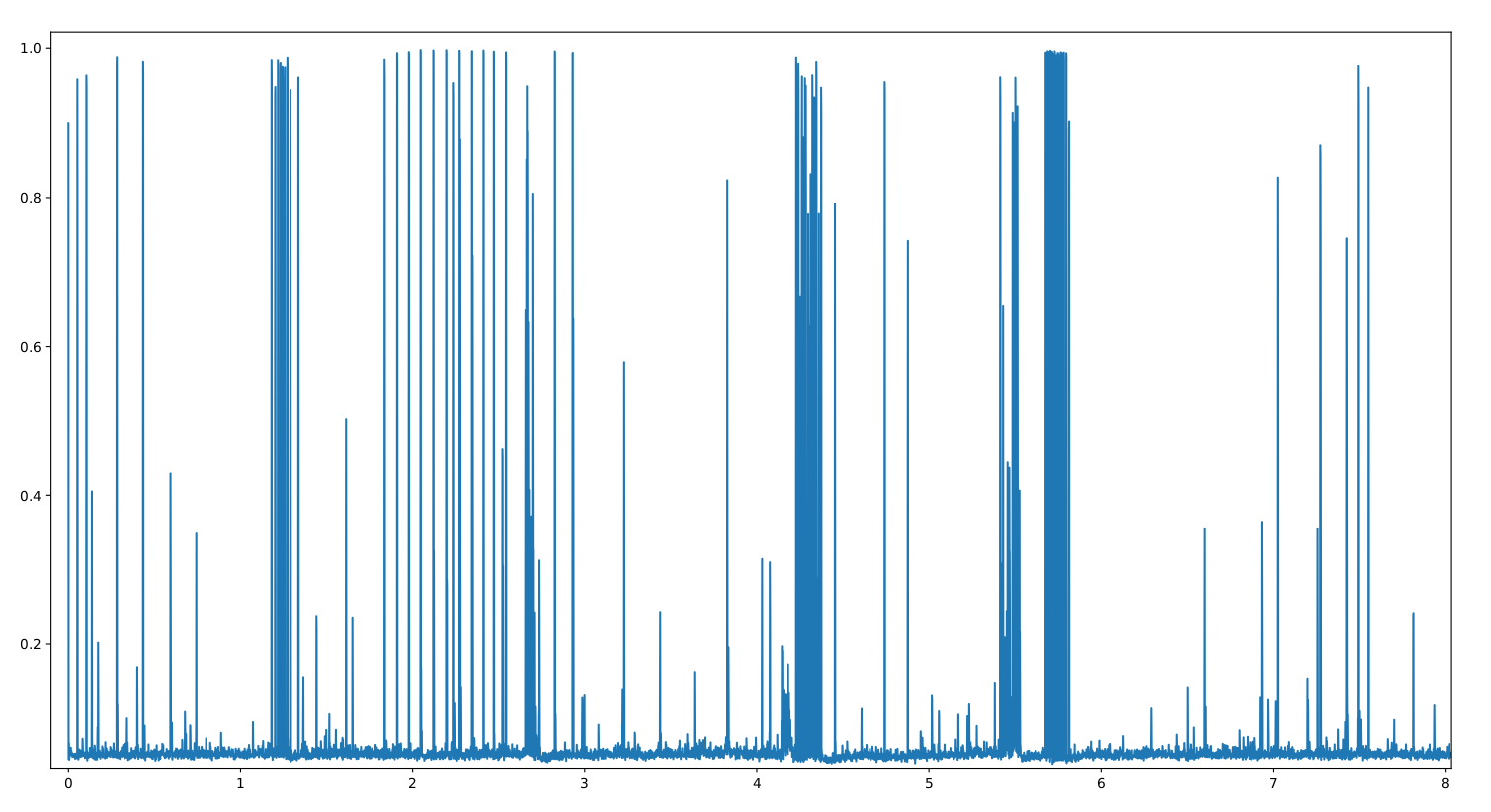 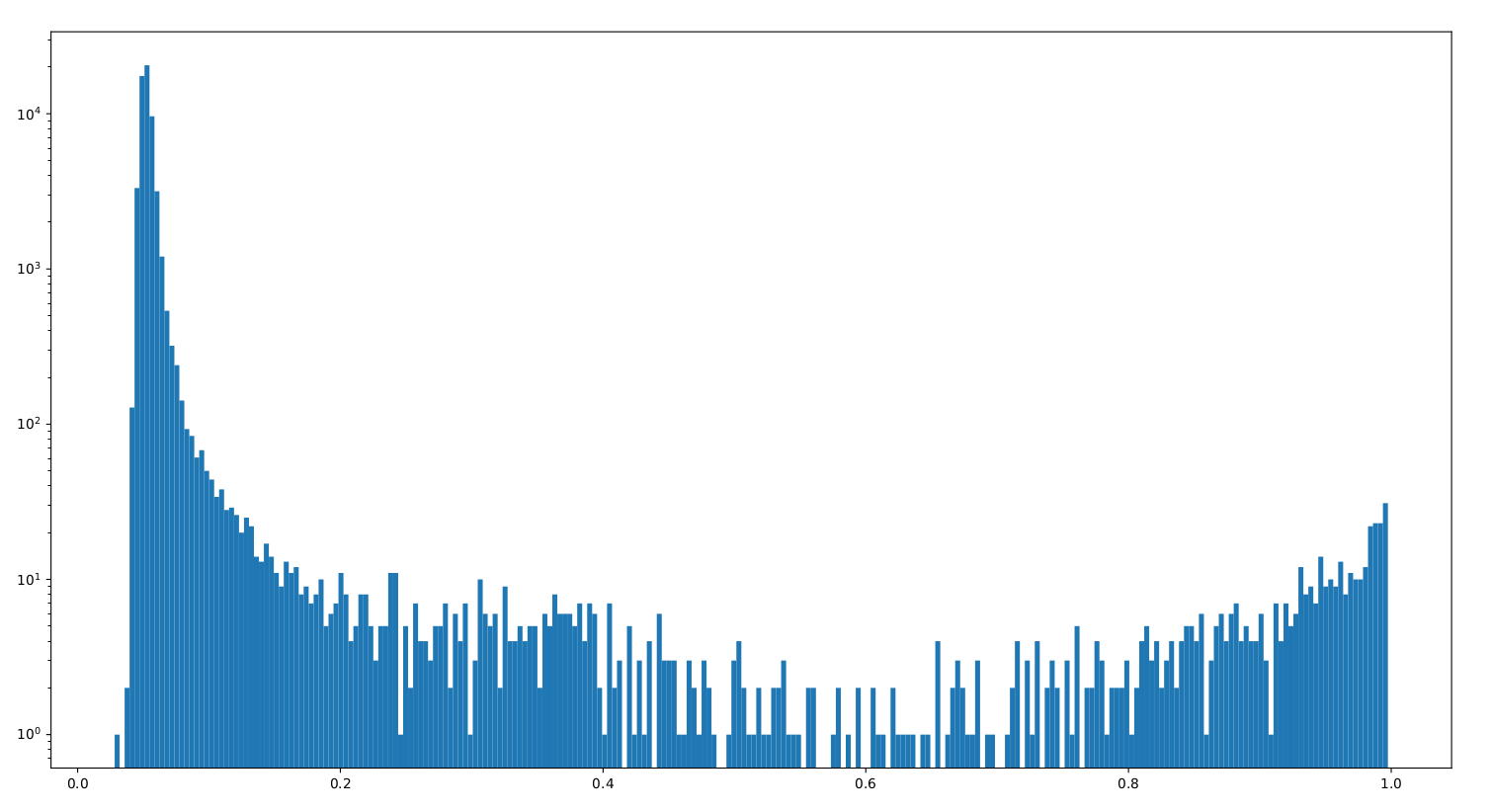 ‹#›
Augmentation des annotations 1
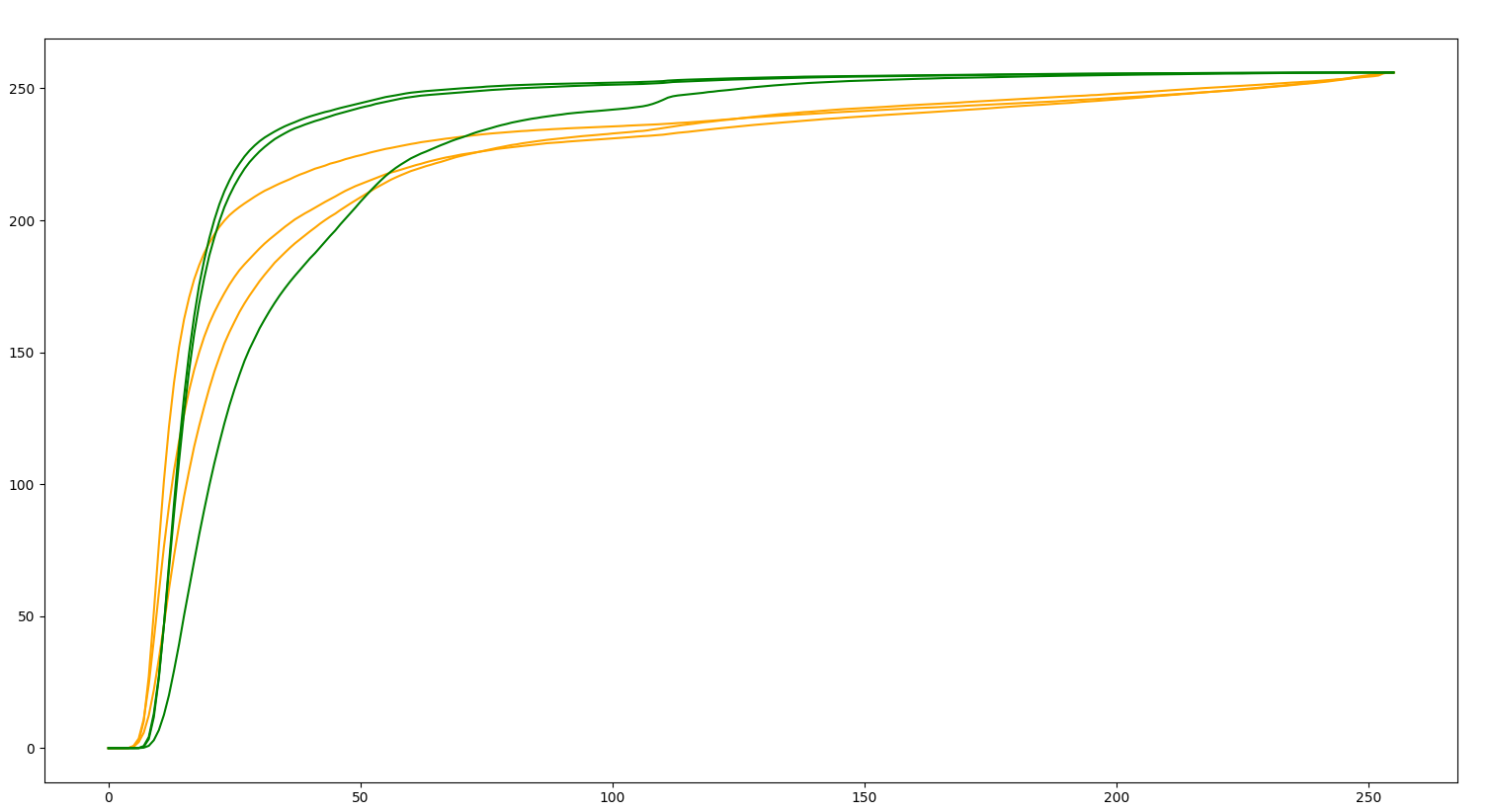 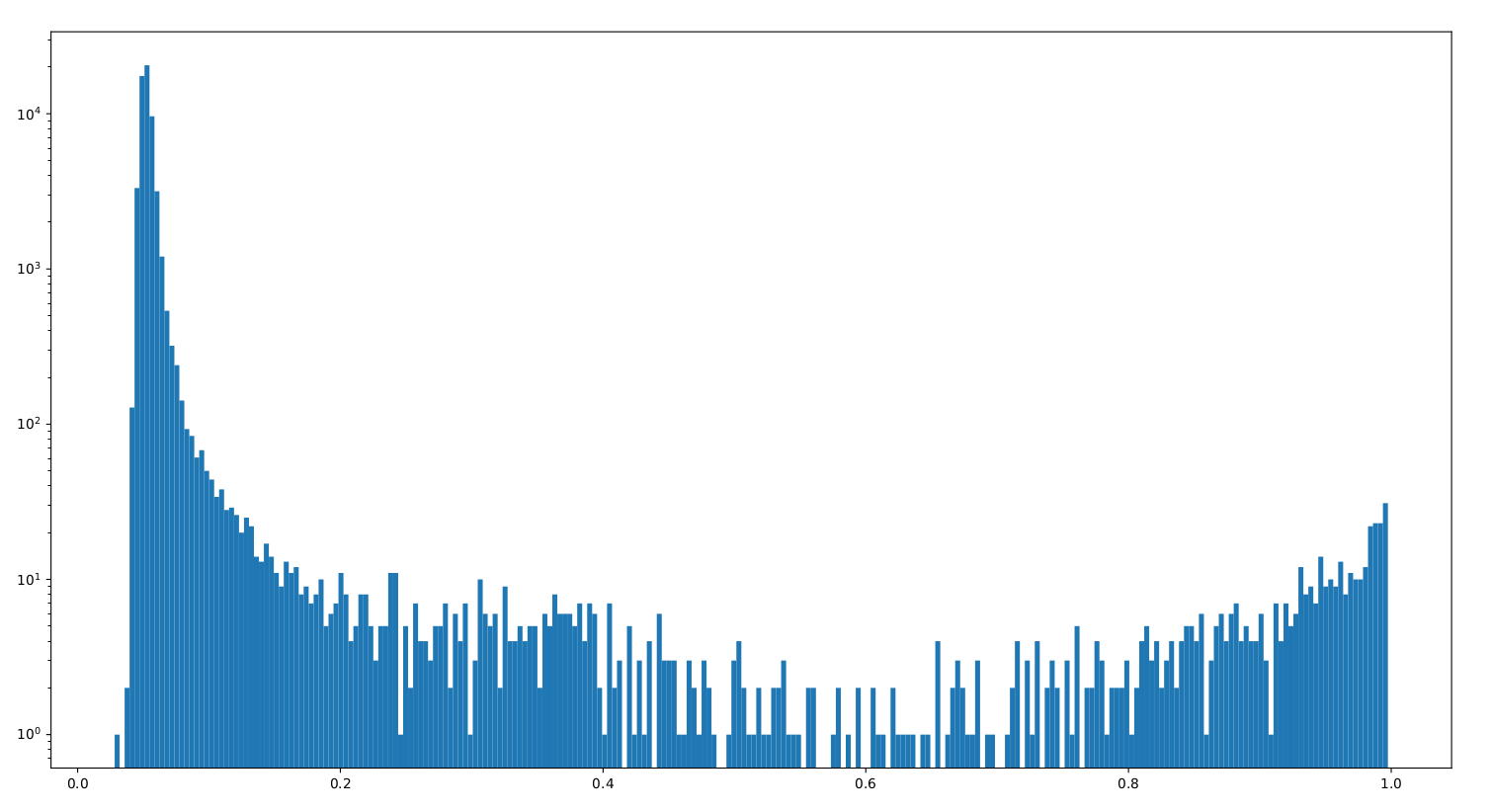 ‹#›
Augmentation des annotations 1
On affiche l’histogramme, et on regarde où il y a des vallées
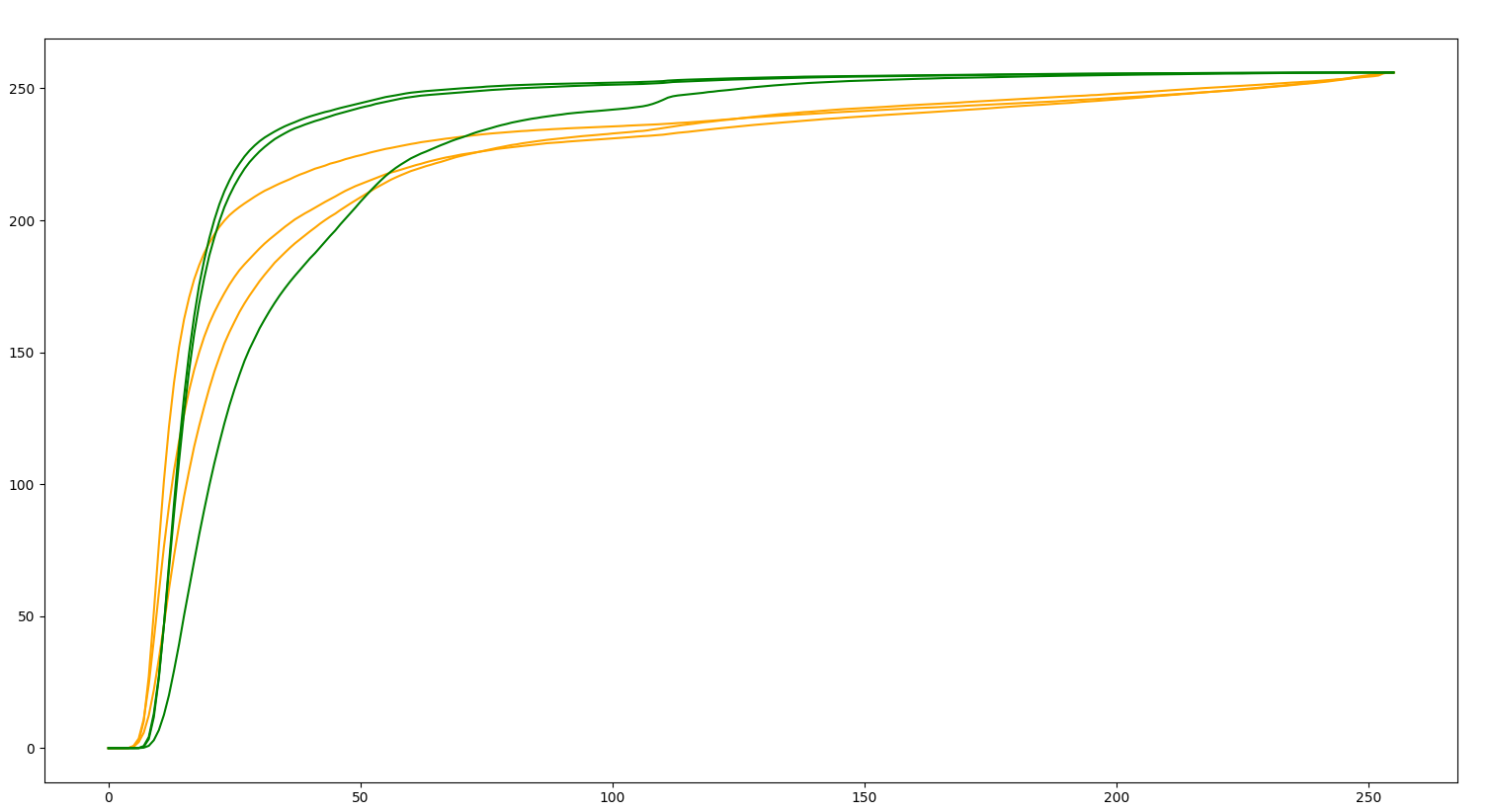 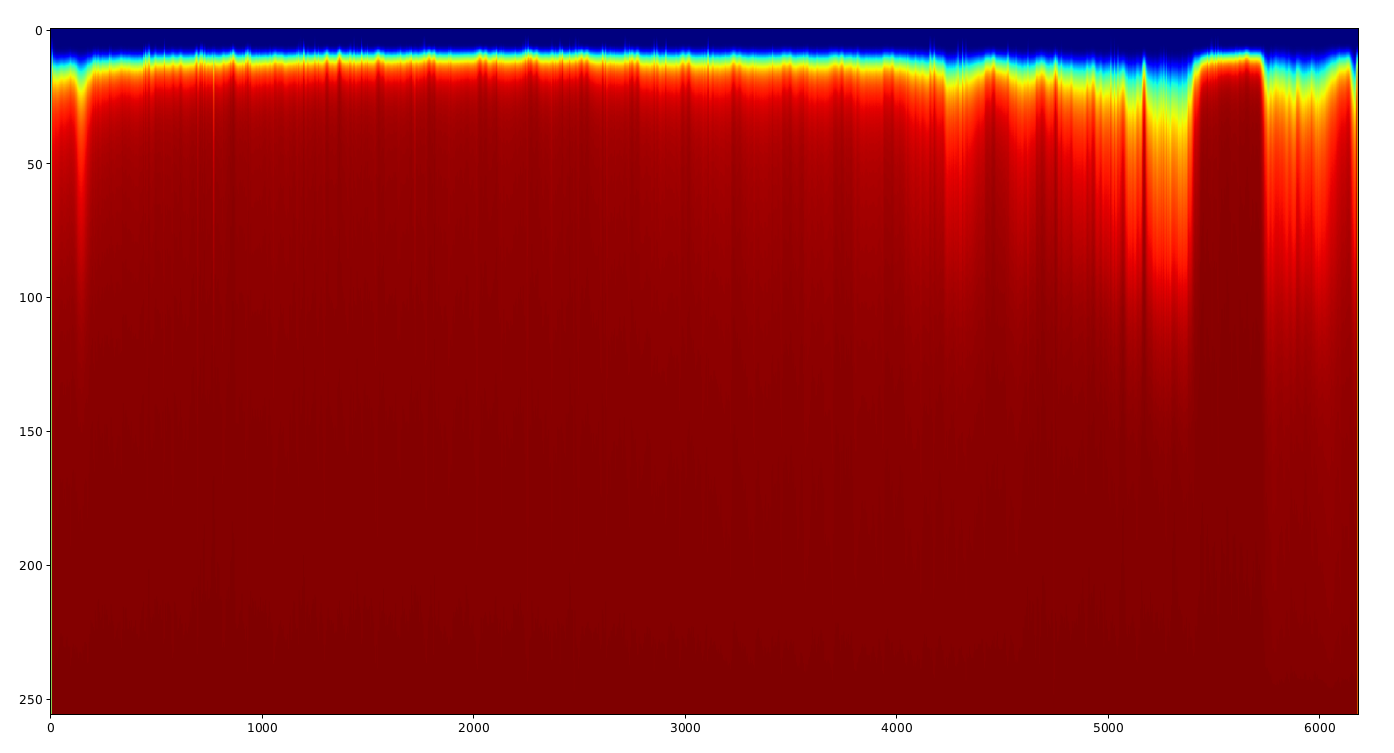 ‹#›
Augmentation des annotations 2
Appliquer au prédiction les méthodes d’analyses classiques.

Recherche de paterne régulière :
Calcul de interval-inter-clic, ICI
Recherche de 5 ICI consécutif proche
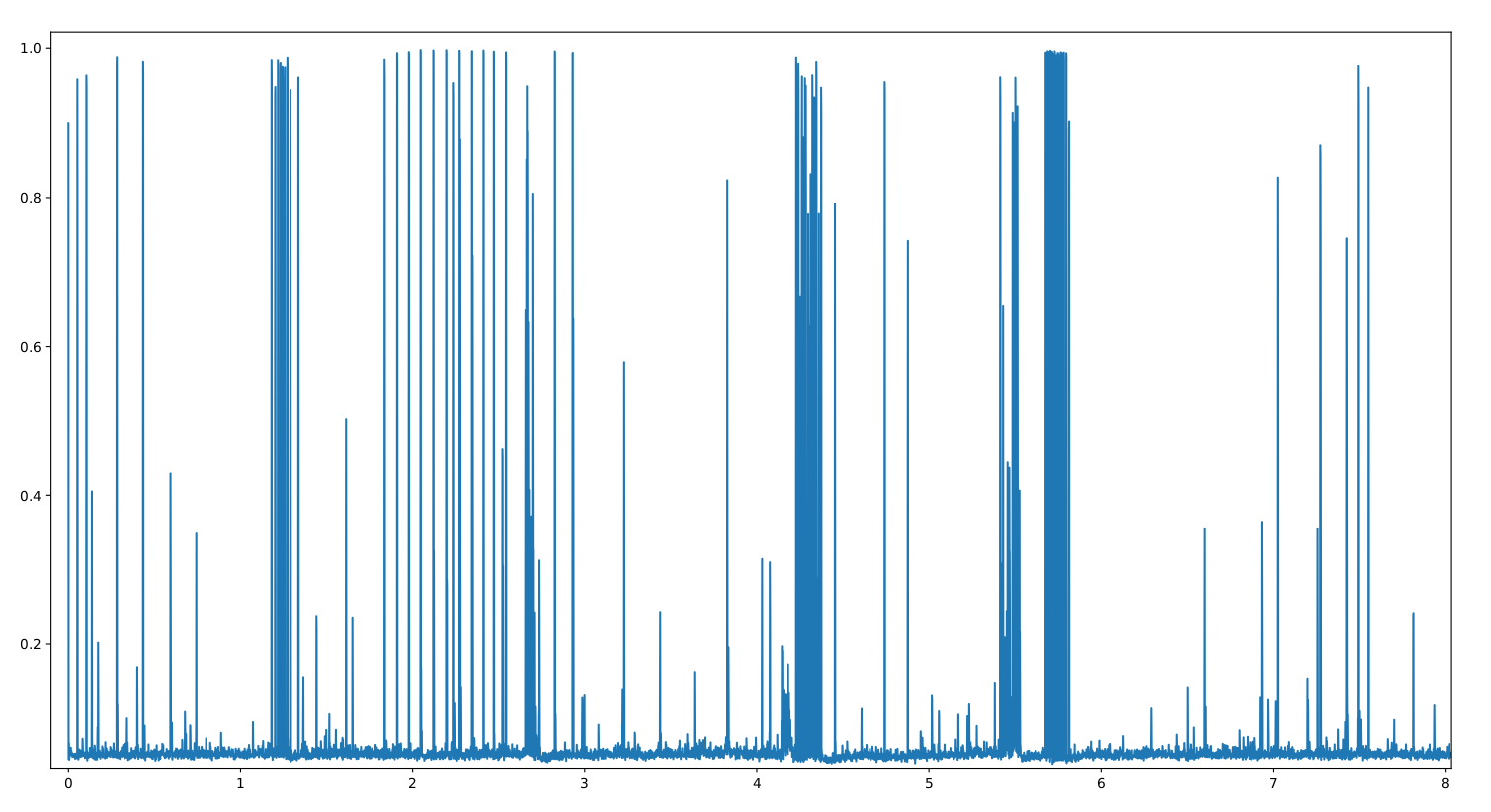 ‹#›
Bilan - Augmentation des annotations
Nouvelle annotations : 
Annotations partielles des trains de clics
230 fichiers annotés répartis sur 11 sessions
25 k annotations (positif/négatif) 
Avec des négatifs durs
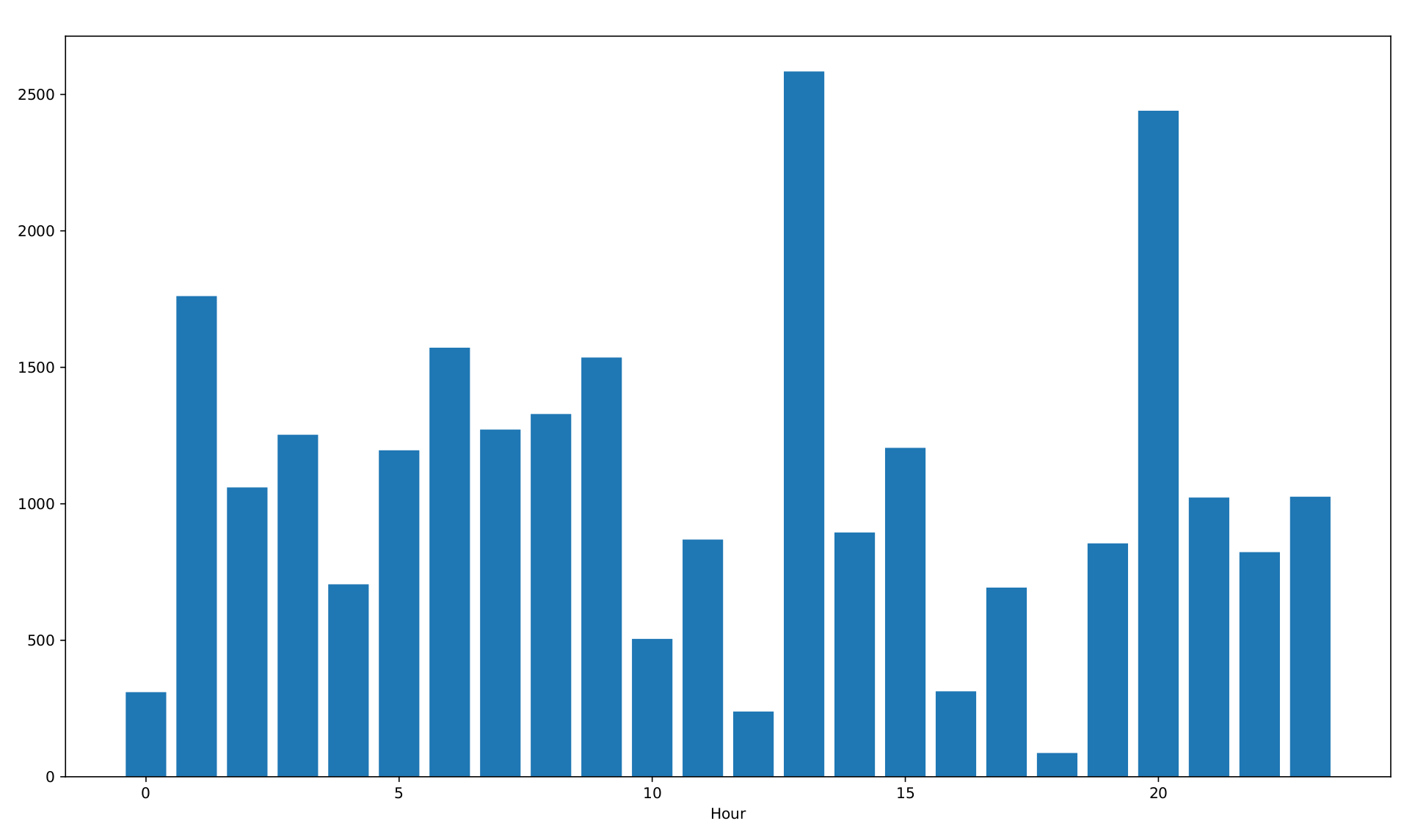 ‹#›
Bilan - Augmentation des annotations
Répartition des annotations en fonction du temps
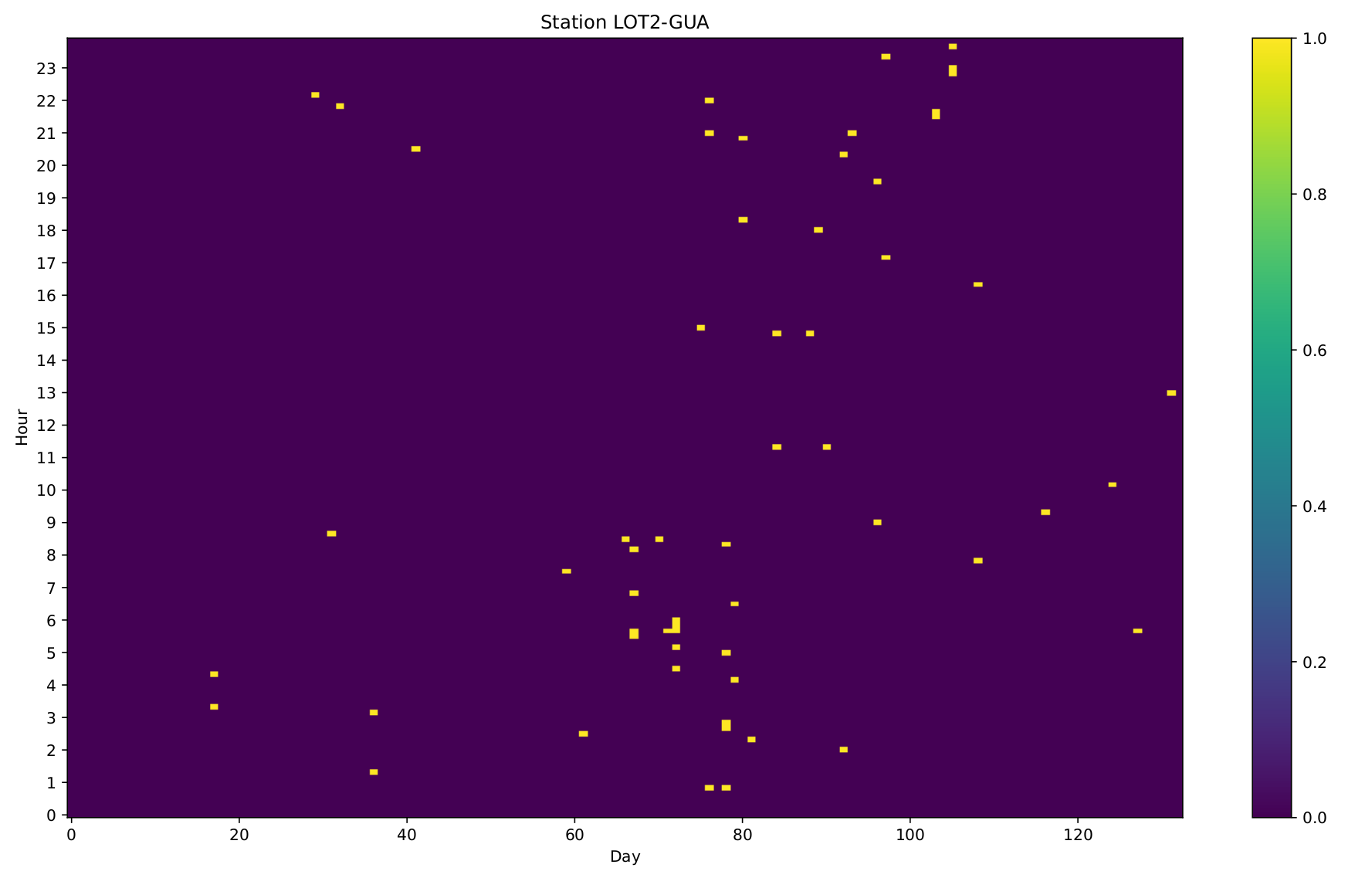 Exemple pour une station :
‹#›
Détection de passages d’Odontocètes
Dans le but de détecter des passages. Le détecteur ré-entraîné a été lancé sur toute la base. 

Pour limiter le nombre de fausses détections, on a appliqué le filtre suivant : 
Agrégation des prédictions du réseau (fenêtre de 1s)
Calcul du quantile 99
Calcul d’un seuil de détection, l’activité moyenne par station et par heure
Compte de seconde au dessus de ce seuil
‹#›
Analyse de résultats
Evolution du quantile 80, 90, 95, 99 delon les stations
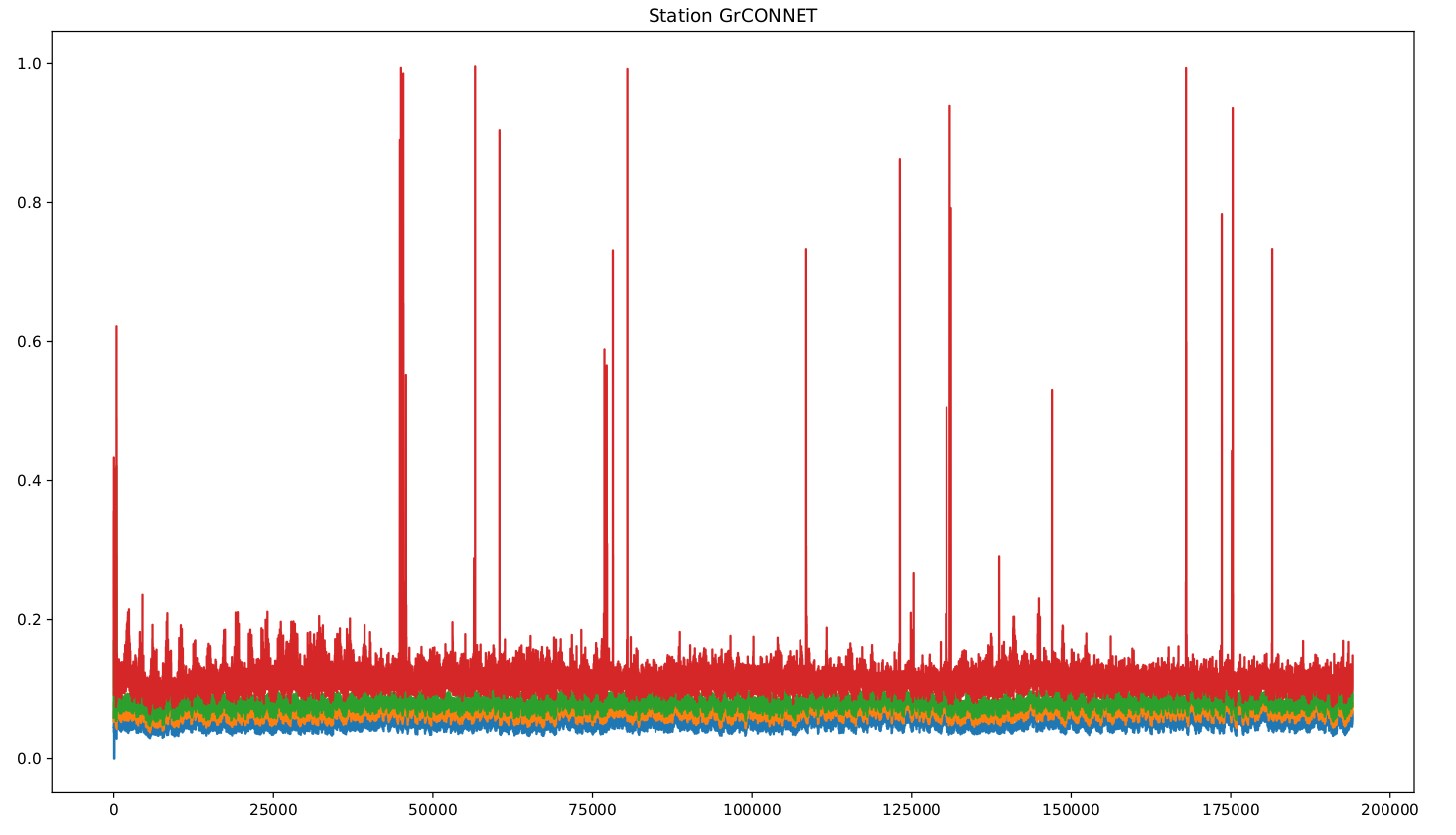 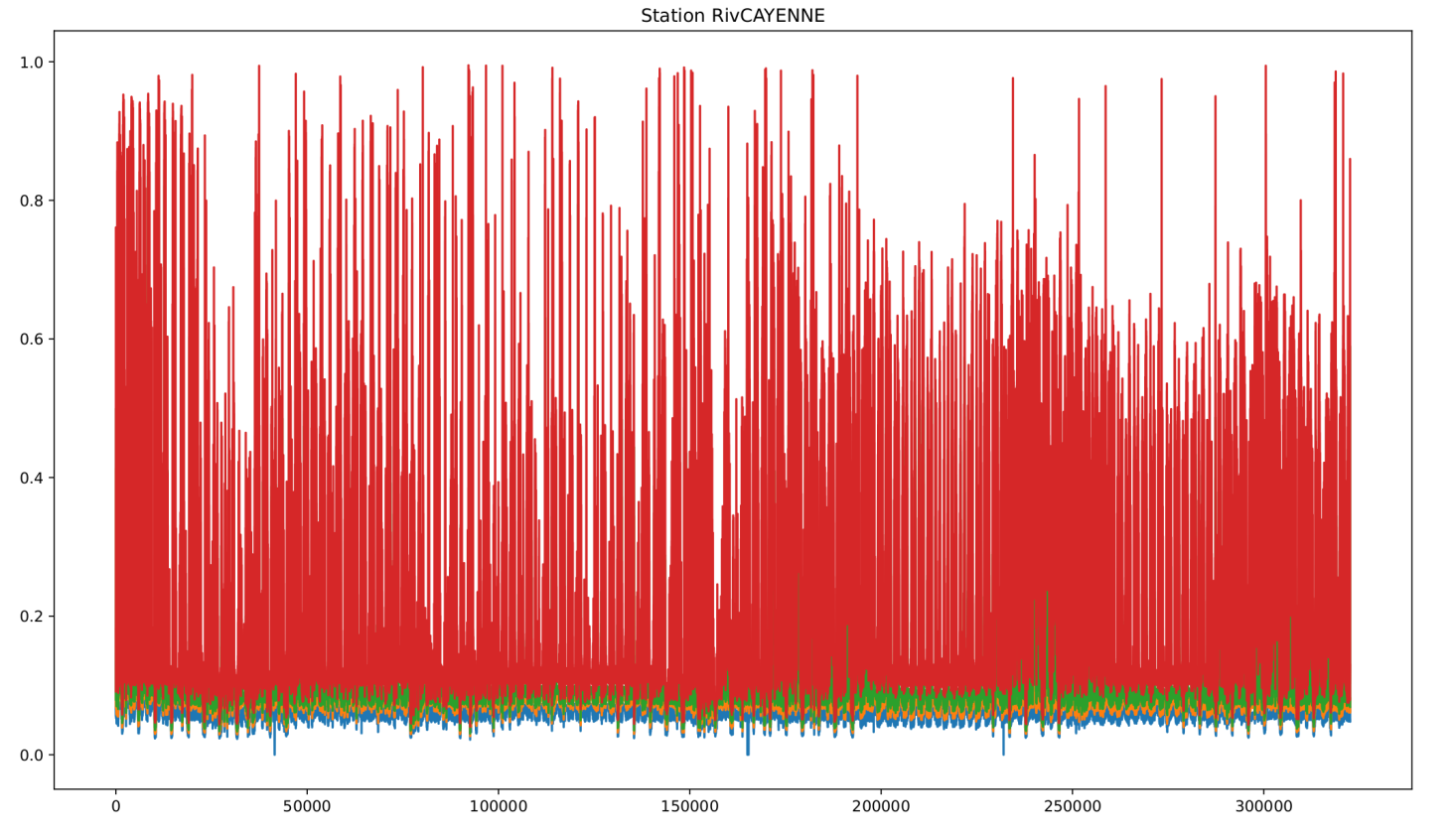 ‹#›
Analyse de résultats
Calendrier de détection par station
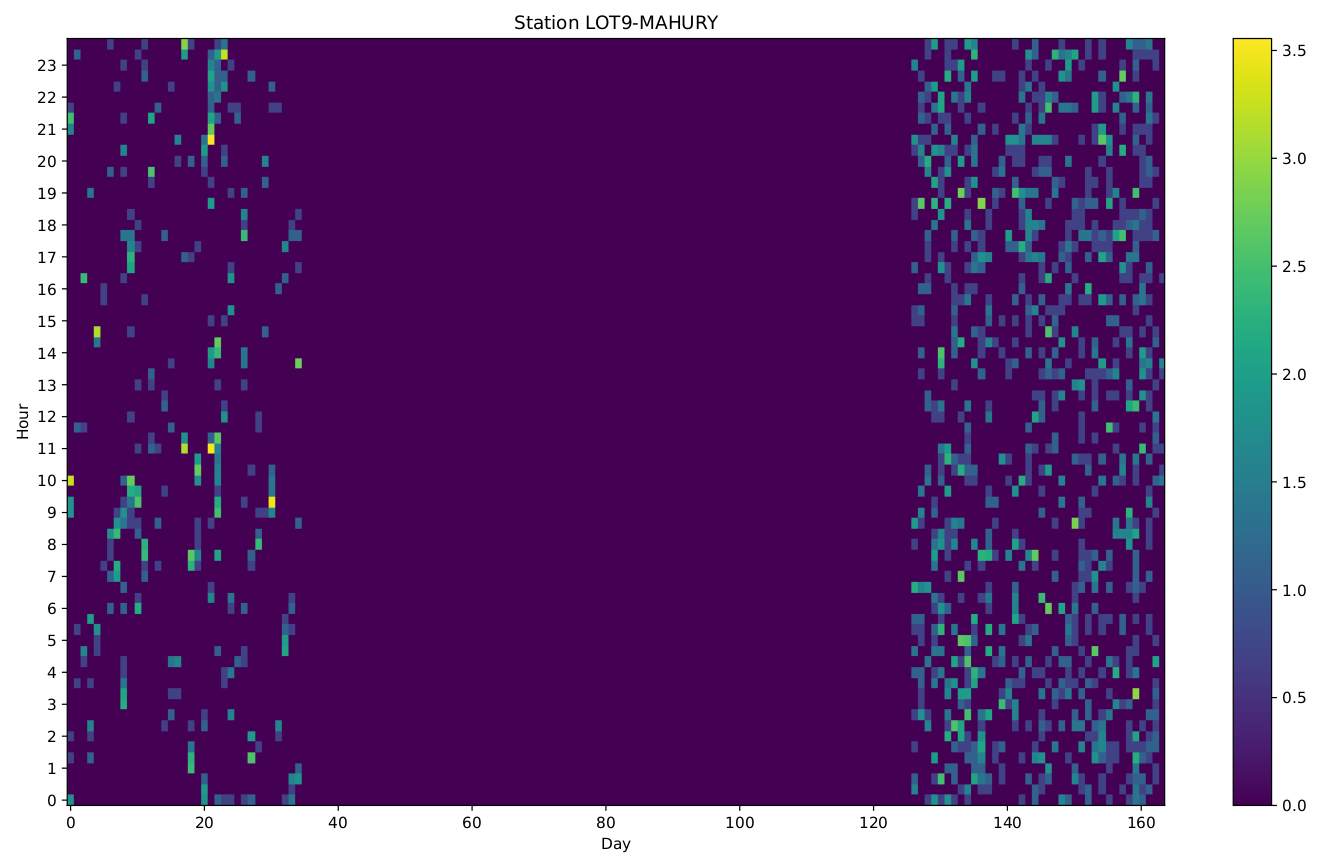 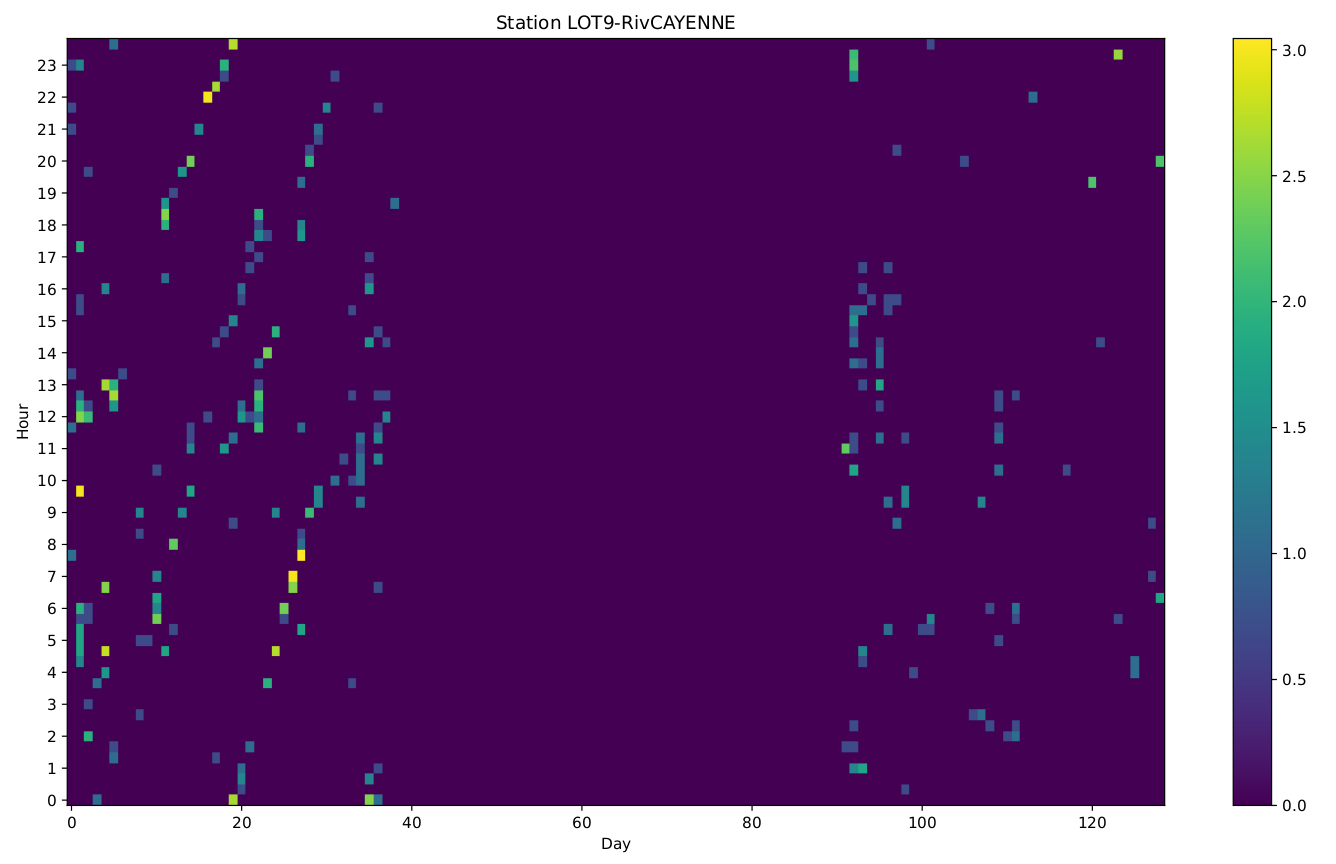 1
2
3
4
‹#›
Analyse de résultats
Sur certaine session, le détecteur a encore des difficultées
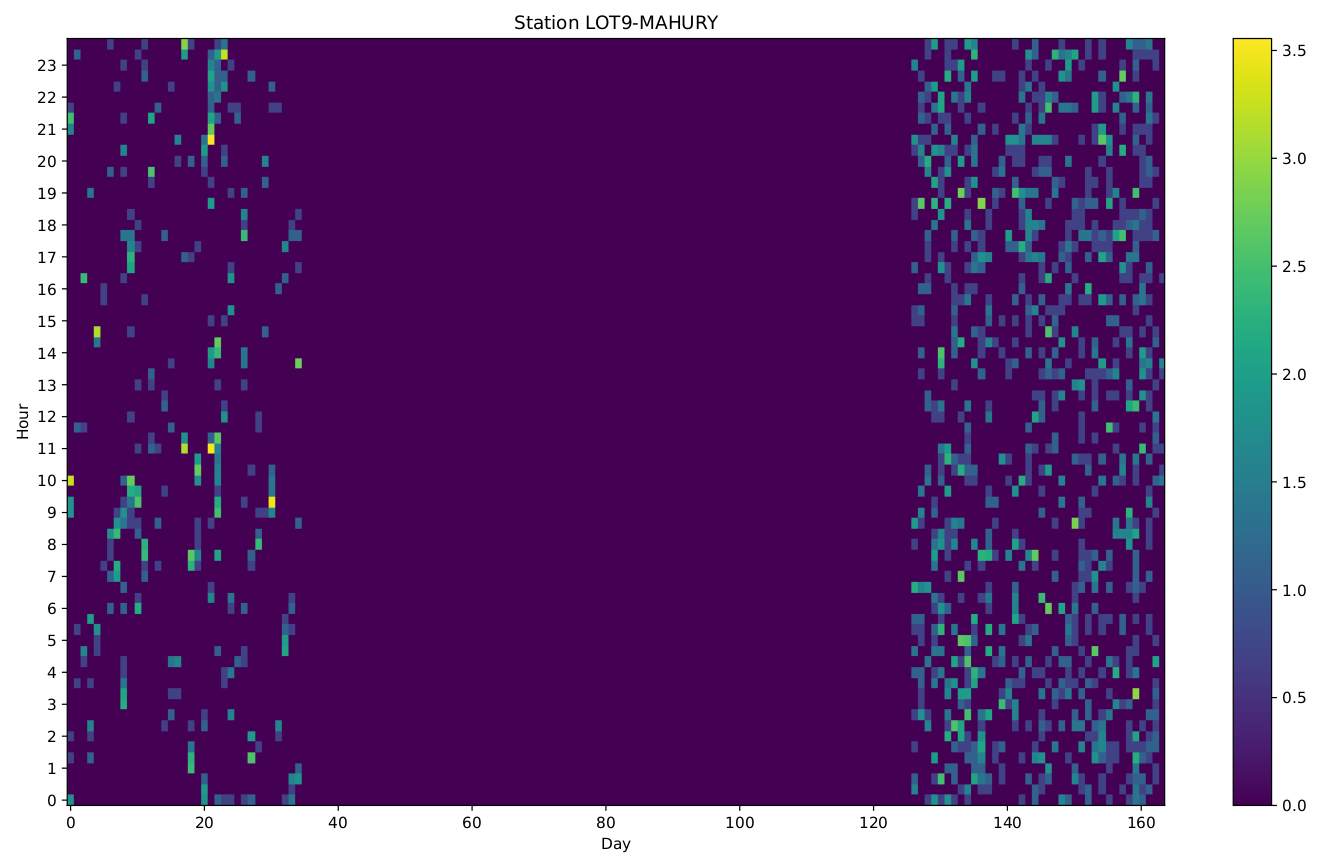 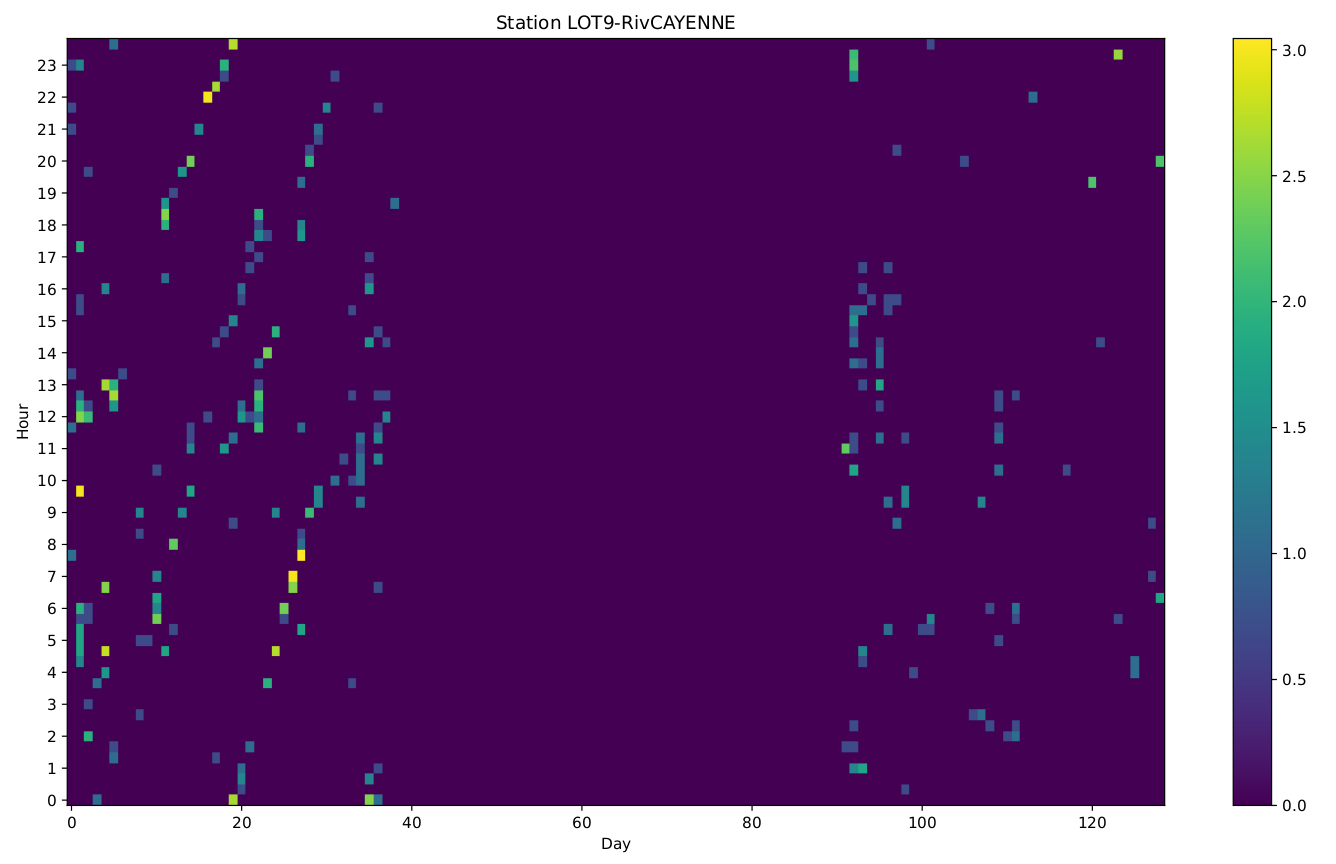 1
2
3
4
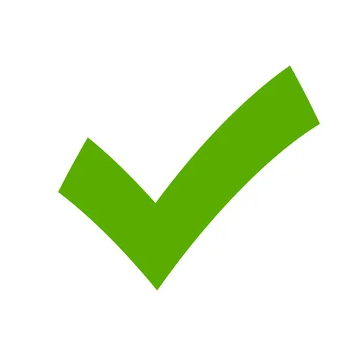 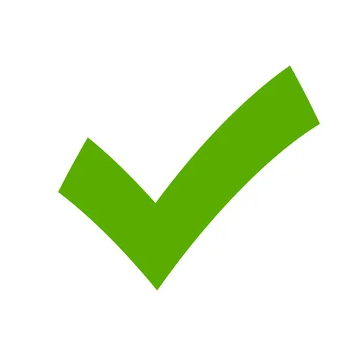 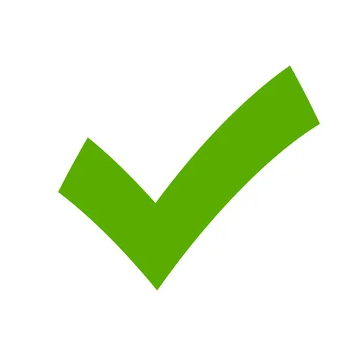 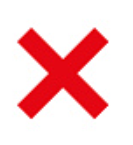 ‹#›
Analyse de résultats
Calendrier de détection par station
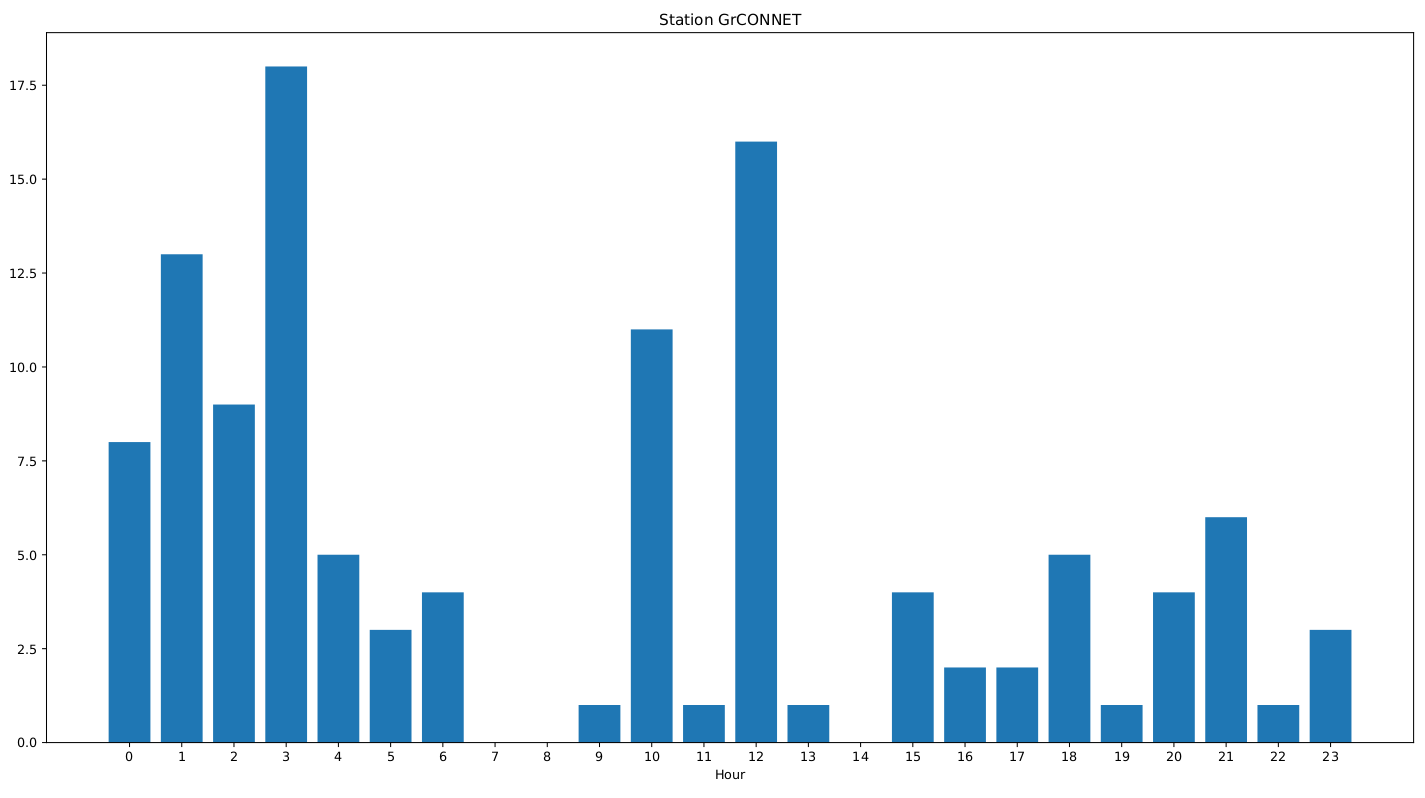 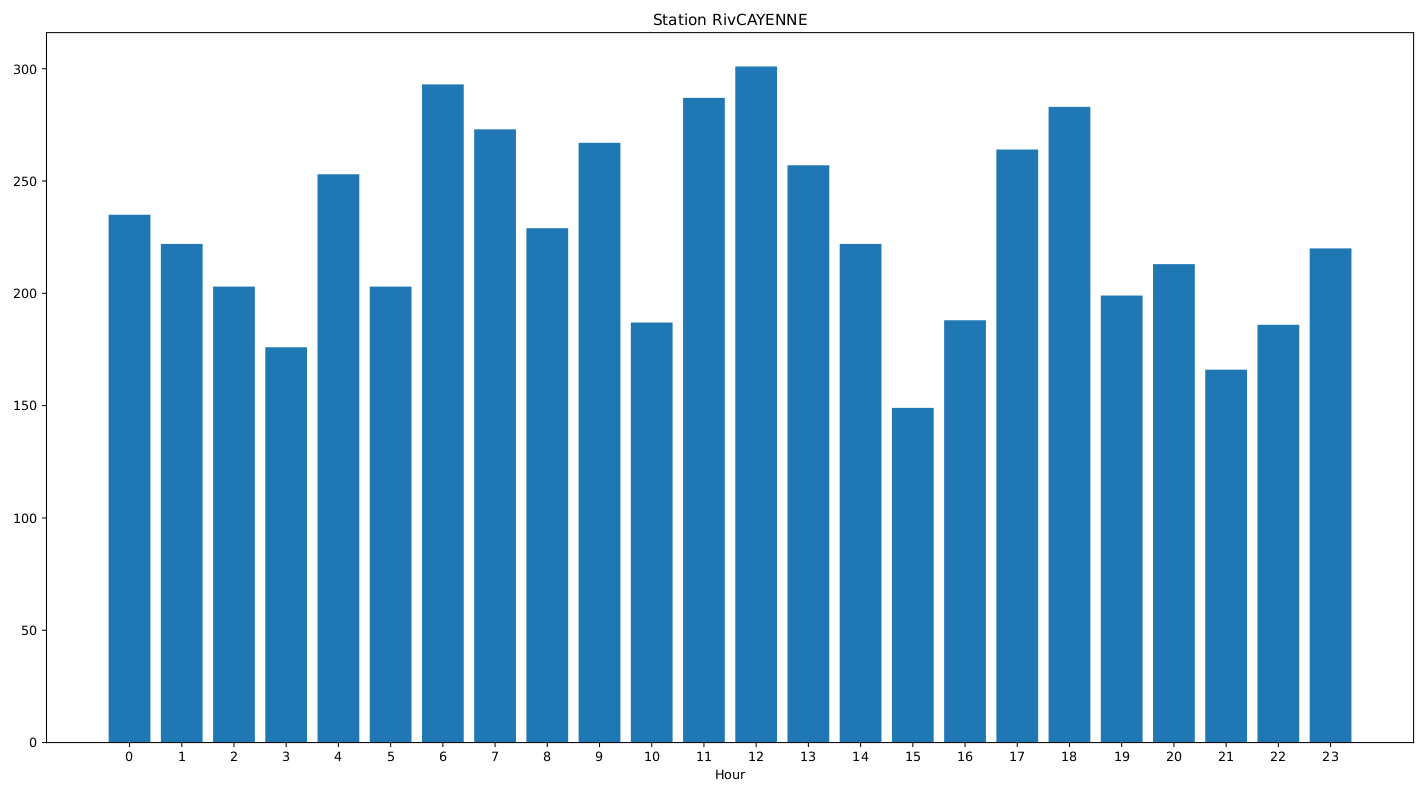 ‹#›
Analyse de résultats
Calendrier de détection par station
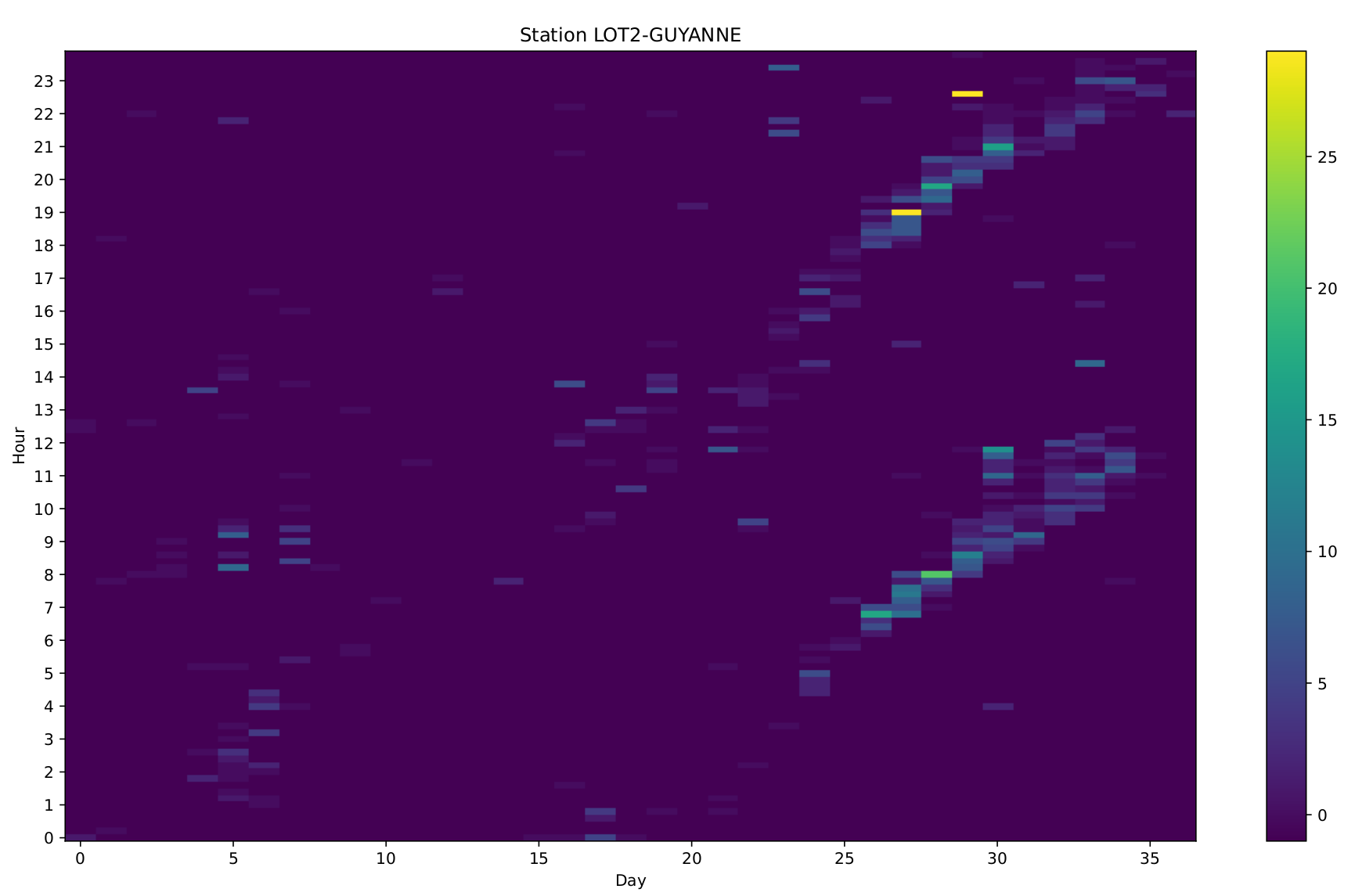 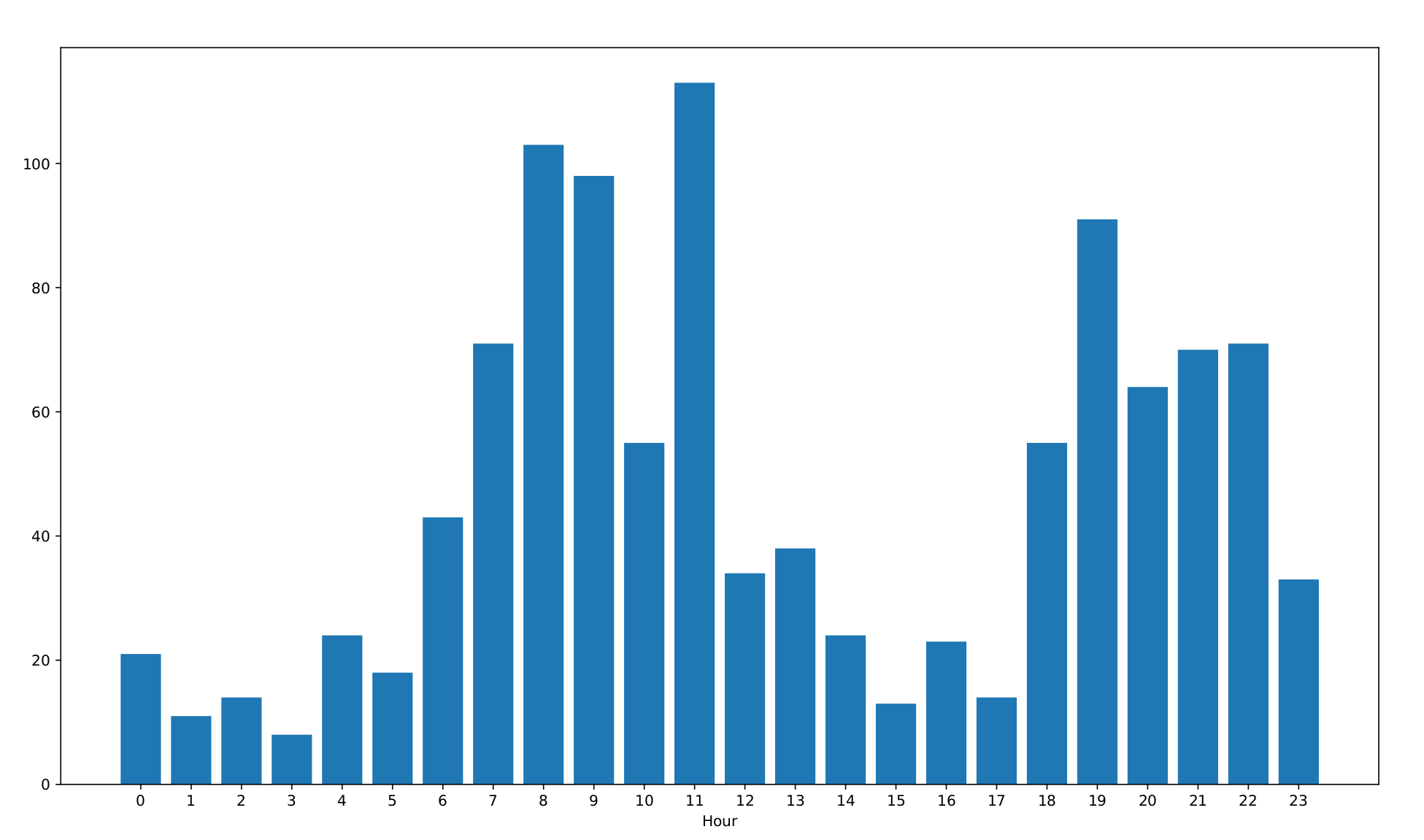 Bruit anthropique sur Rivière de Cayenne 13/03/2021 - 19/04/2021
‹#›
Analyse des passages
Classification des odontocètes pour chaque passage
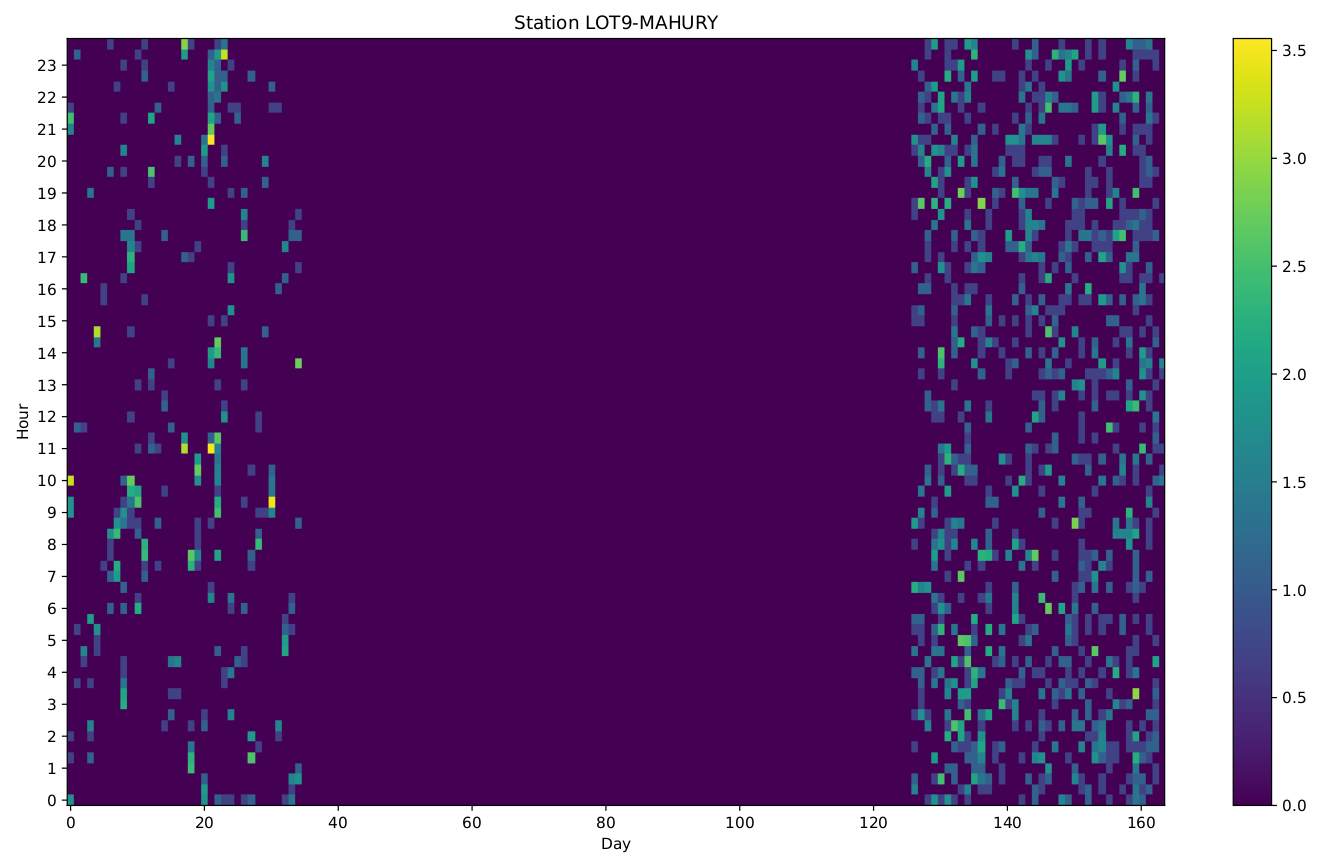 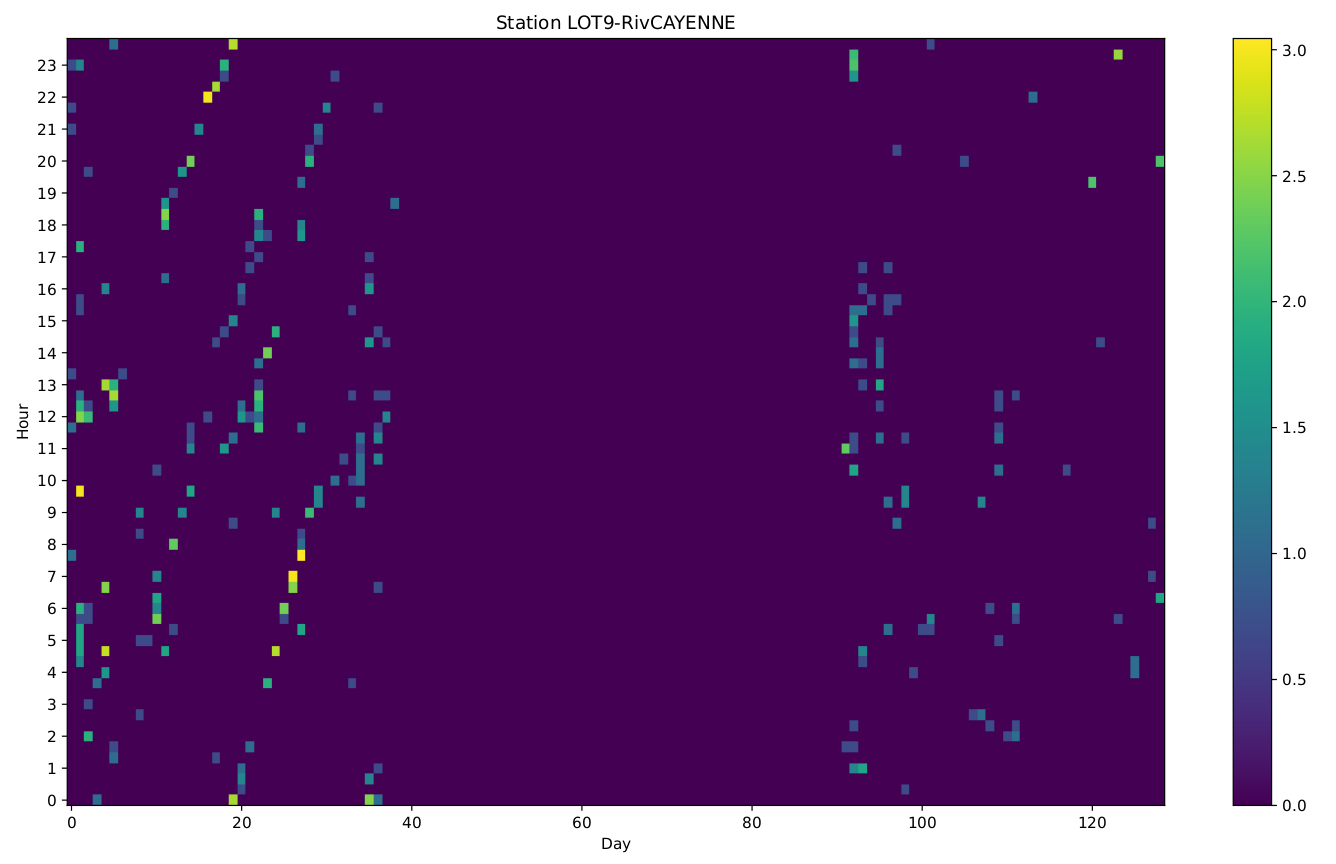 1
2
3
4
‹#›
Classification d’odontocètes
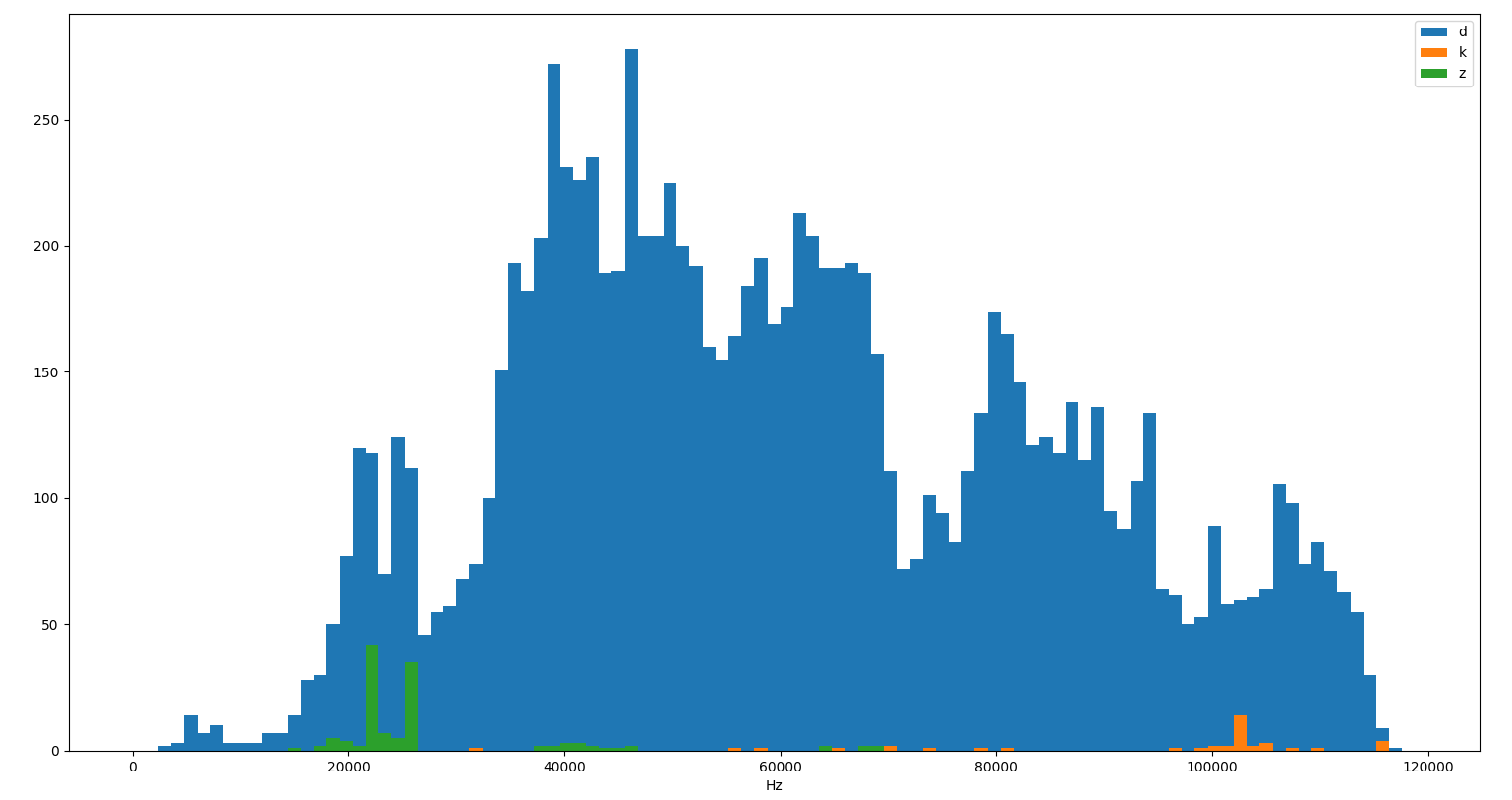 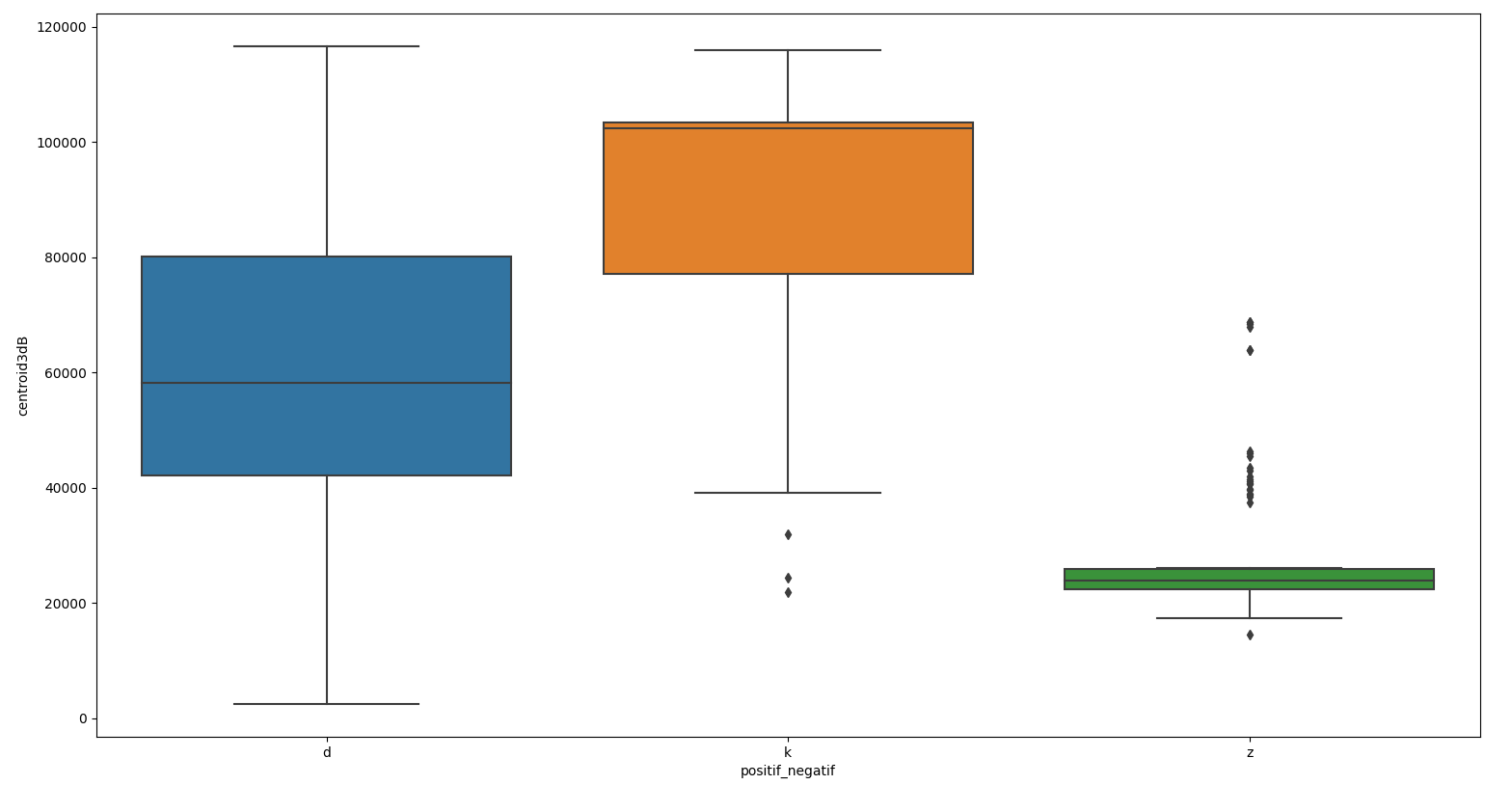 d = dauphin
z = ziphius
k = kogia
‹#›
Classification d’odontocètes
Extractions de features  :
Centroïde fréquentielle	
Moyenne fréquentielle
Largeur de bande
Coefficient d’asymétrie
Coefficient d'aplatissement
Fréquence et energie max 

Réduction de dimension (t-SNE)
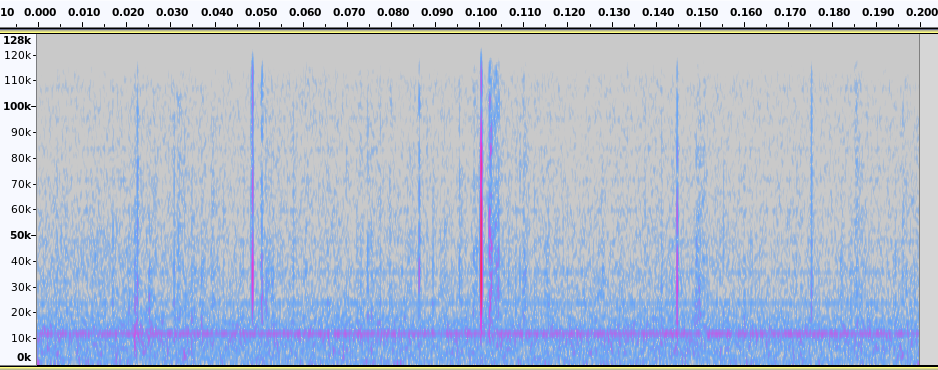 ‹#›
Classification d’odontocètes
d = dauphin
z = ziphius
k = kogia
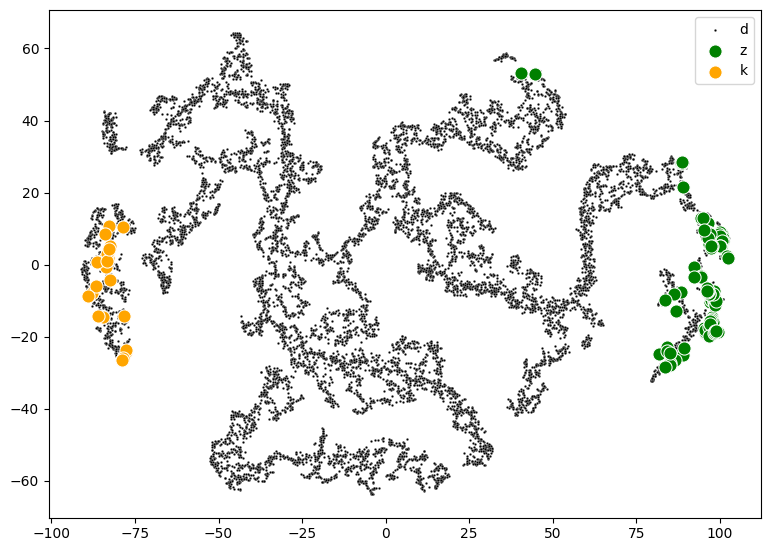 T-SNE sur les données annotées
‹#›
Classification d’odontocètes
d = dauphin
z = ziphius
k = kogia
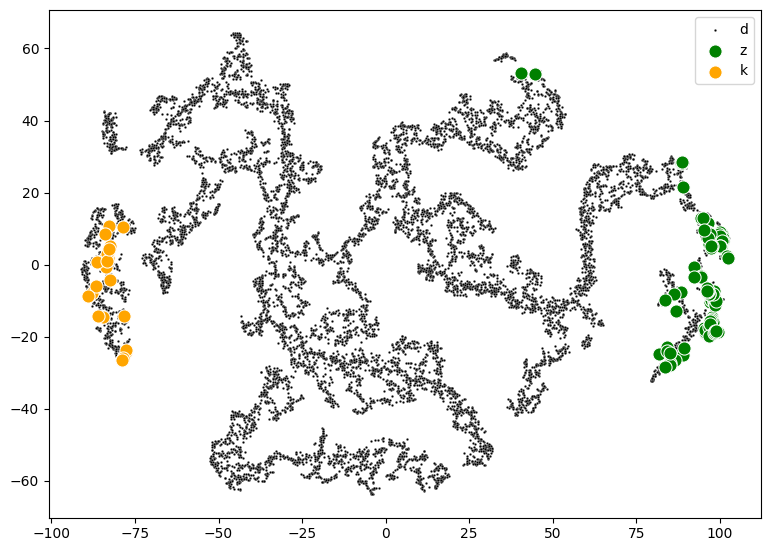 T-SNE sur les données annotées
‹#›
Classification d’odontocètes
d = dauphin
z = ziphius
k = kogia

Guyane = Rivière 
de Cayenne
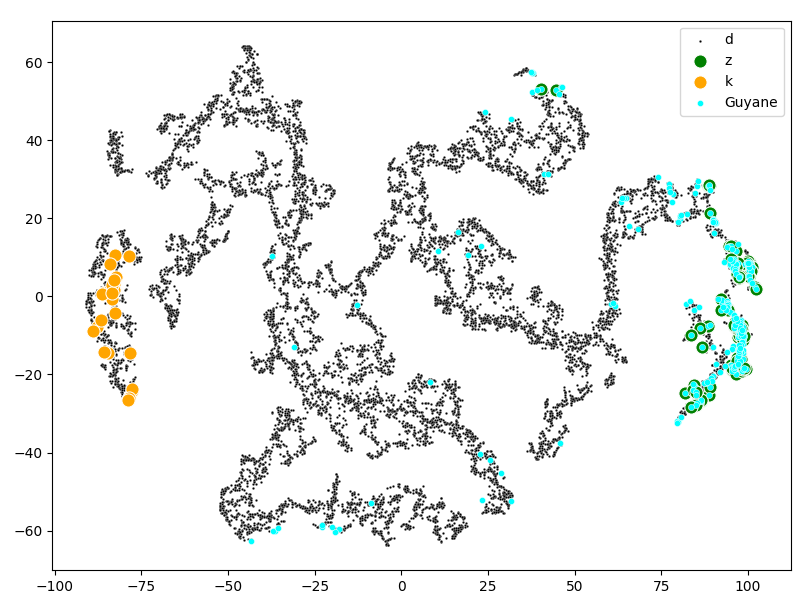 T-SNE sur les données annotées + Riv. de Cayenne ( 13/03/2021- 19/04/2021)
‹#›
Classification d’odontocètes
Espèce ?
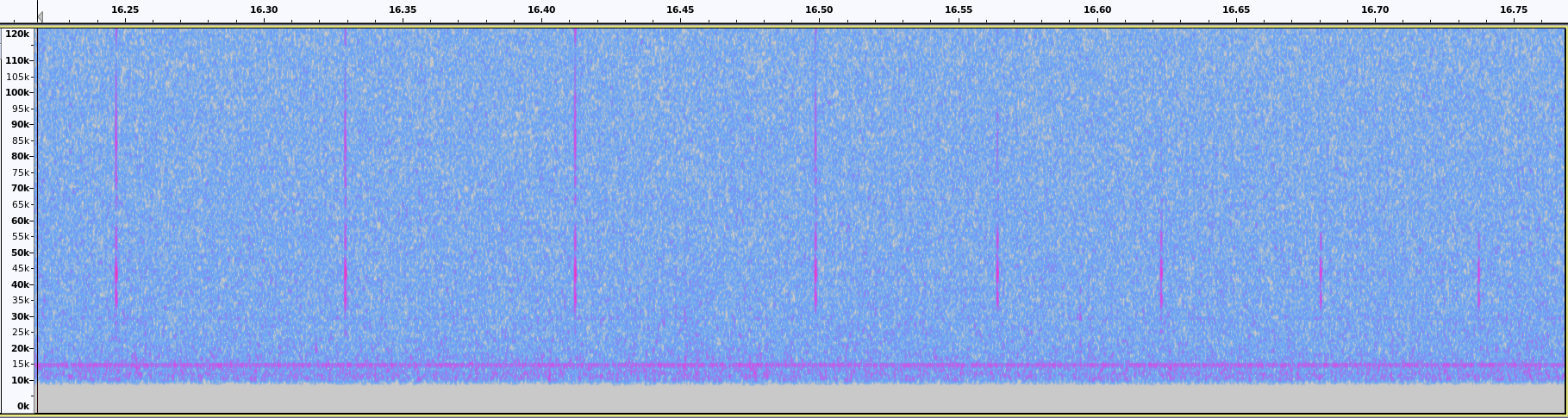 Riv de Cayenne11/04/2021 à 22h40
IPI = 80-90 ms
‹#›
Pour la suite
2 pistes sont en cours d'exploration : 
Analyse de la quantité de bruit de fond
Extension du modèle pour prendre en compte l’aspect temporel
‹#›
Analyse du bruit de fond
Évolution des l’energie au cours du temps
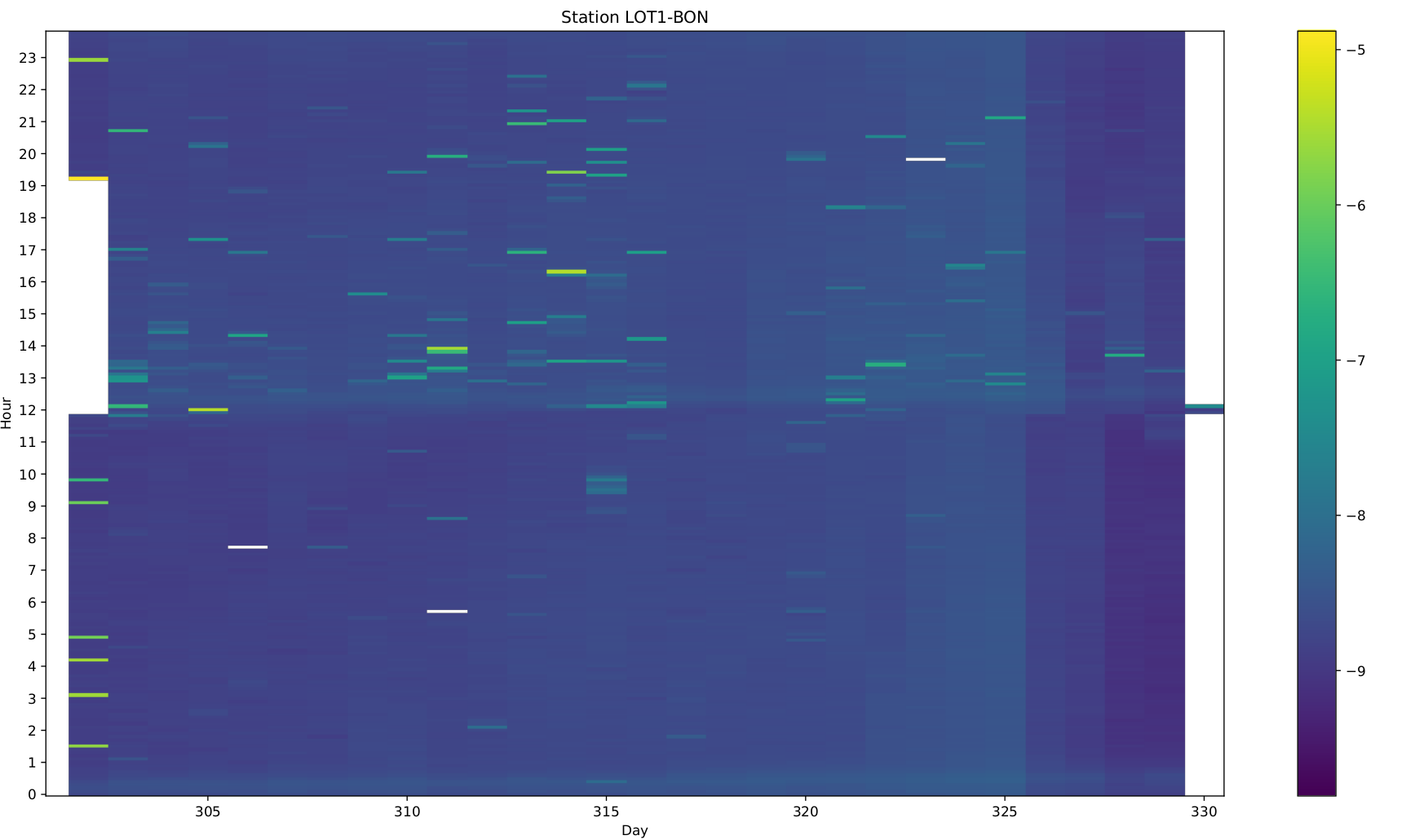 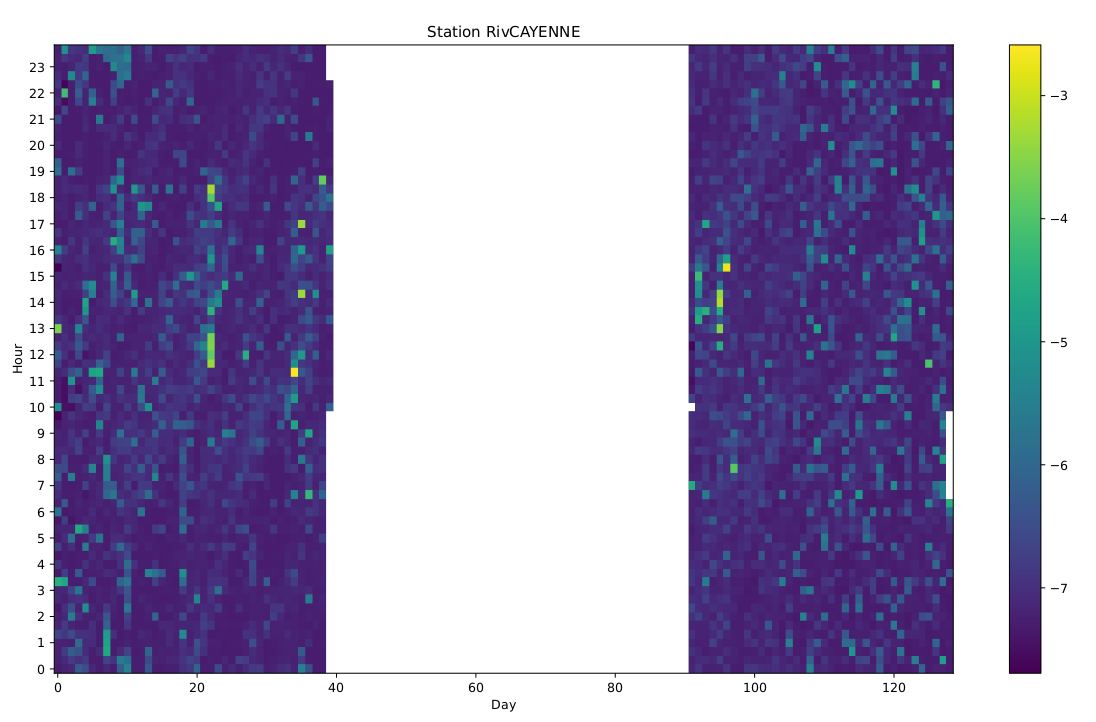 ‹#›
Extension du modèle
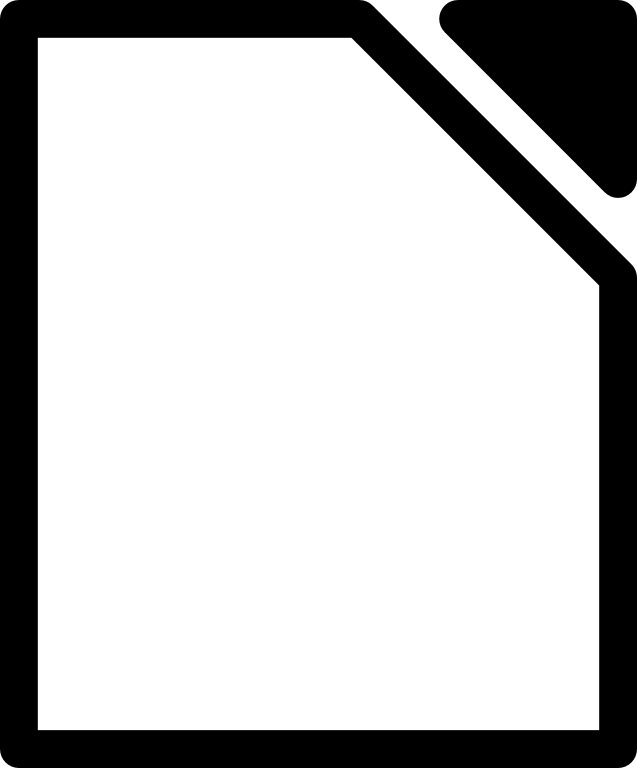 Prédiction clics
Classifier clics CNN
Selection des clics
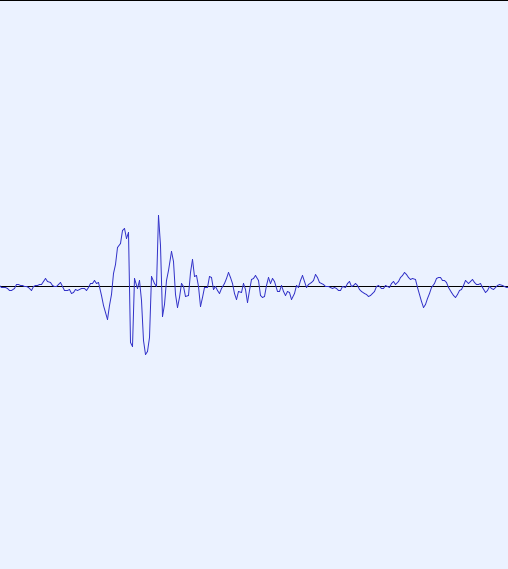 Embedding
Transformer
Prédiction sur le fichier
‹#›
Merci de votre attention

Des questions ?
Pierre Mahé, Nicolas Deloustal et Hervé Glotinpierre.mahe@univ-tln.fr, nicolas.deloustal83@gmail.com, glotin@univ-tln.fr
17 Février 2023
‹#›